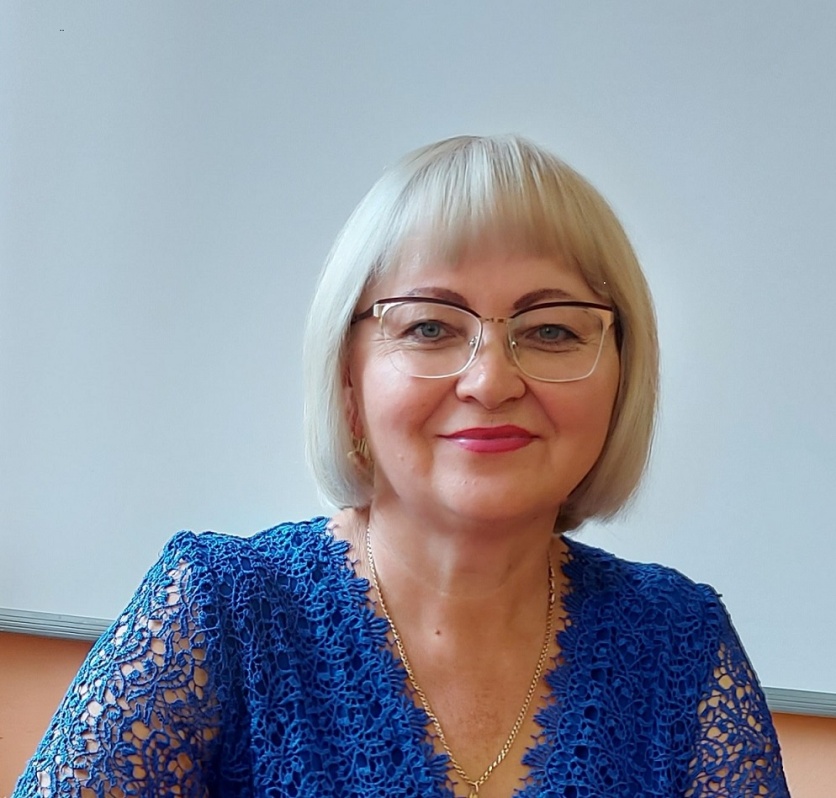 МИНИСТЕРСТВО  ОБРАЗОВАНИЯ  РМ
ПОРТФОЛИО
Кавторевой Галины Михайловны,
учителя начальных классов
МБОУ «Краснослободский многопрофильный лицей» Краснослободского муниципального района Республики Мордовия
Дата рождения: 16.04.1966г.
Профессиональное образование: учитель начальных классов, Зубово –Полянское педагогическое училище,  диплом ЭВ № 048140, дата выдачи 24.06.1985г, учитель географии, МГУим.Н.П.Огарева,  диплом ФВ № 418232, дата выдачи 28.06.1991г.
Стаж педагогической работы (по специальности): 36 лет
Общий трудовой стаж:  36 лет
Наличие квалификационной категории:  высшая
Дата последней аттестации: от 22.05.2017г. Приказ Министерства образования РМ № 428
Звание: Почетный работник общего образования
Стабильные положительные результаты освоения обучающимися образовательных программ по итогам мониторингов, проводимых организацией
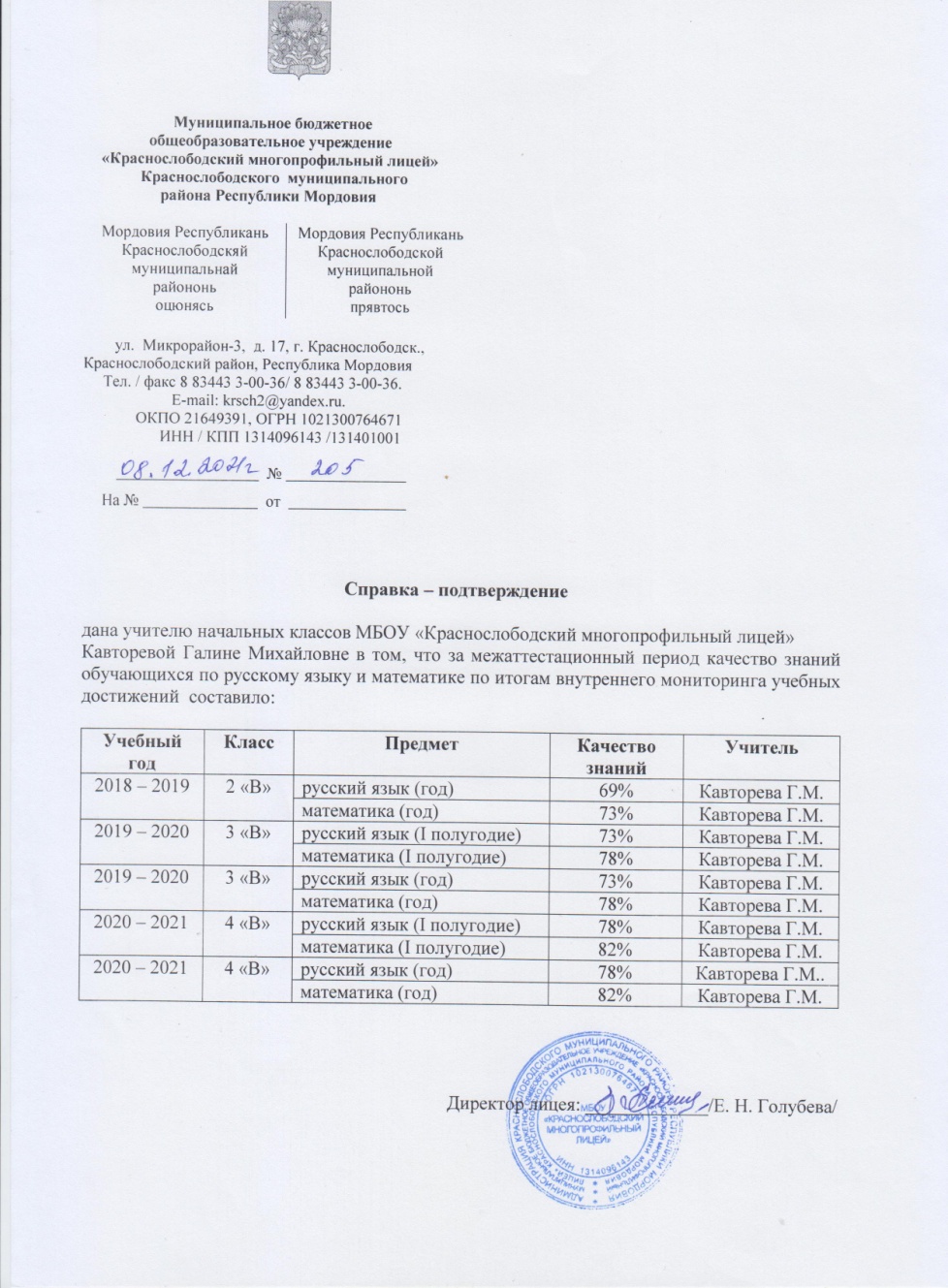 Средний показатель 
качества знаний 
по русскому языку – 74 %
Средний показатель 
качества знаний 
по математике – 78 %
Положительные результаты освоения обучающимися образовательных программ по итогам внешнего мониторинга системы образования
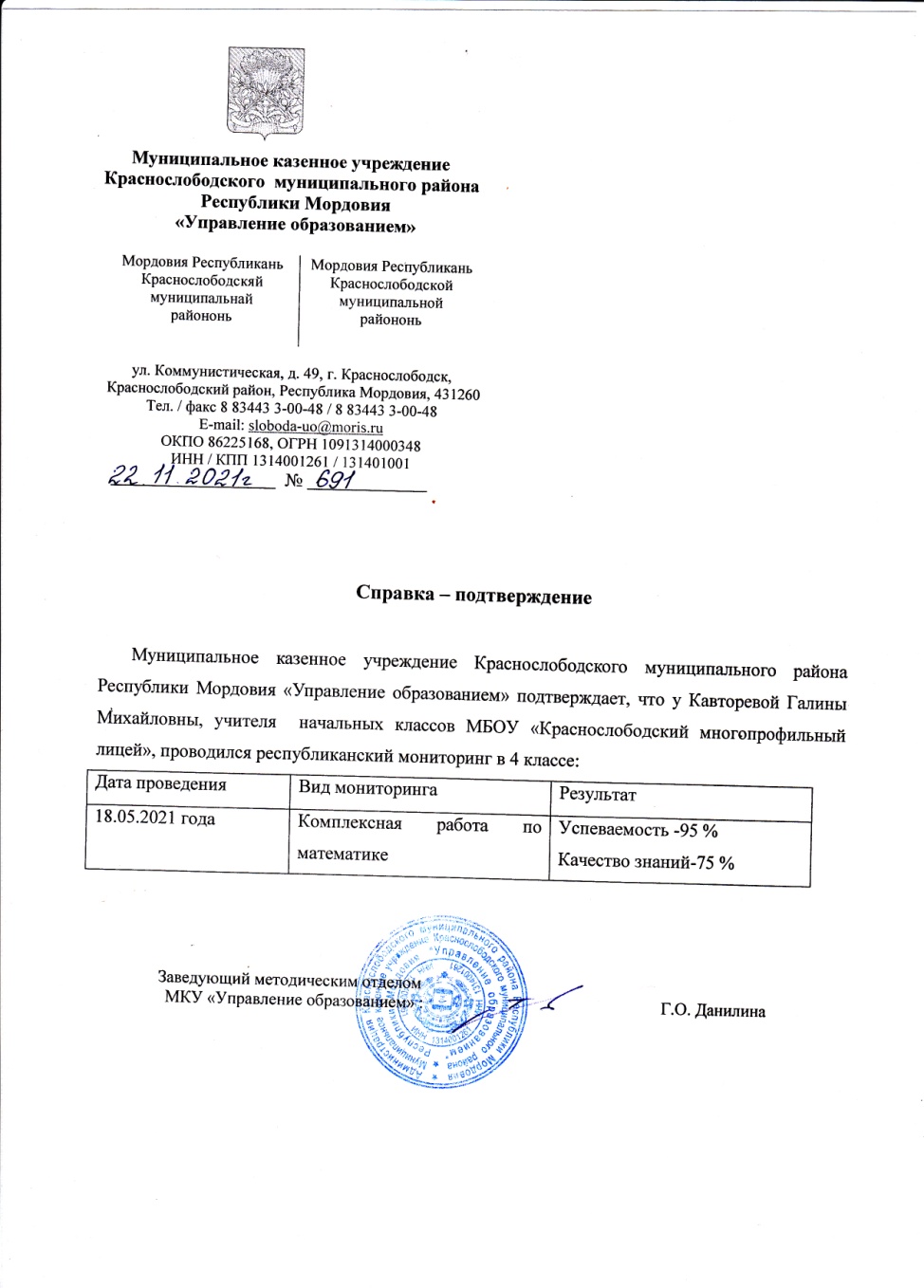 Качество знаний – 75%
Уровень обученности – 100%
Участие в инновационной 
(экспериментальной) деятельности
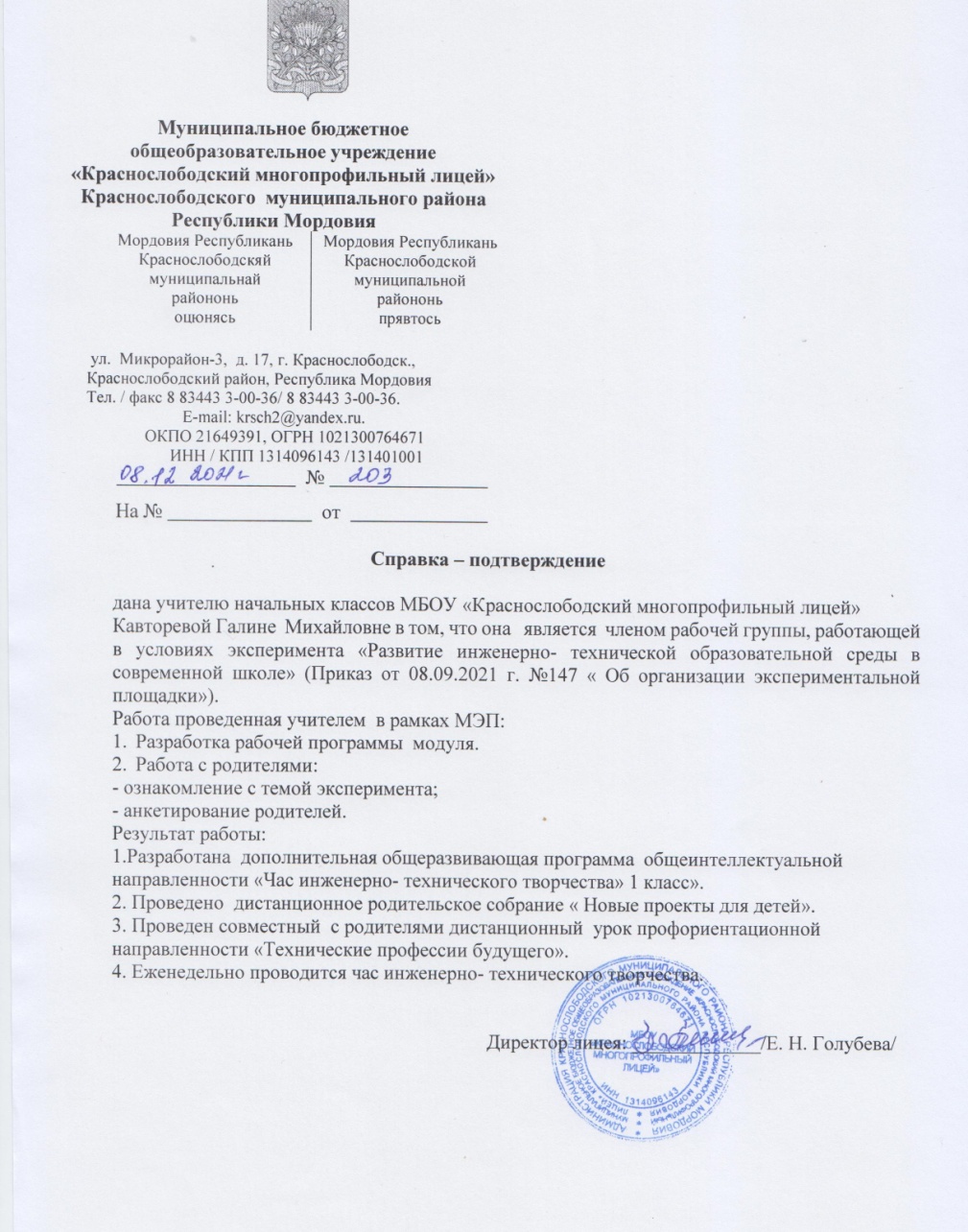 (нет)
Участие на муниципальном уровне 
в условиях эксперимента «Развитие инженерно-технической образовательной среды в современной школе»
Результаты участия обучающихся 
во  Всероссийской предметной олимпиаде
Муниципальный  этап - 1 победитель
Республиканский этап – 1 призер
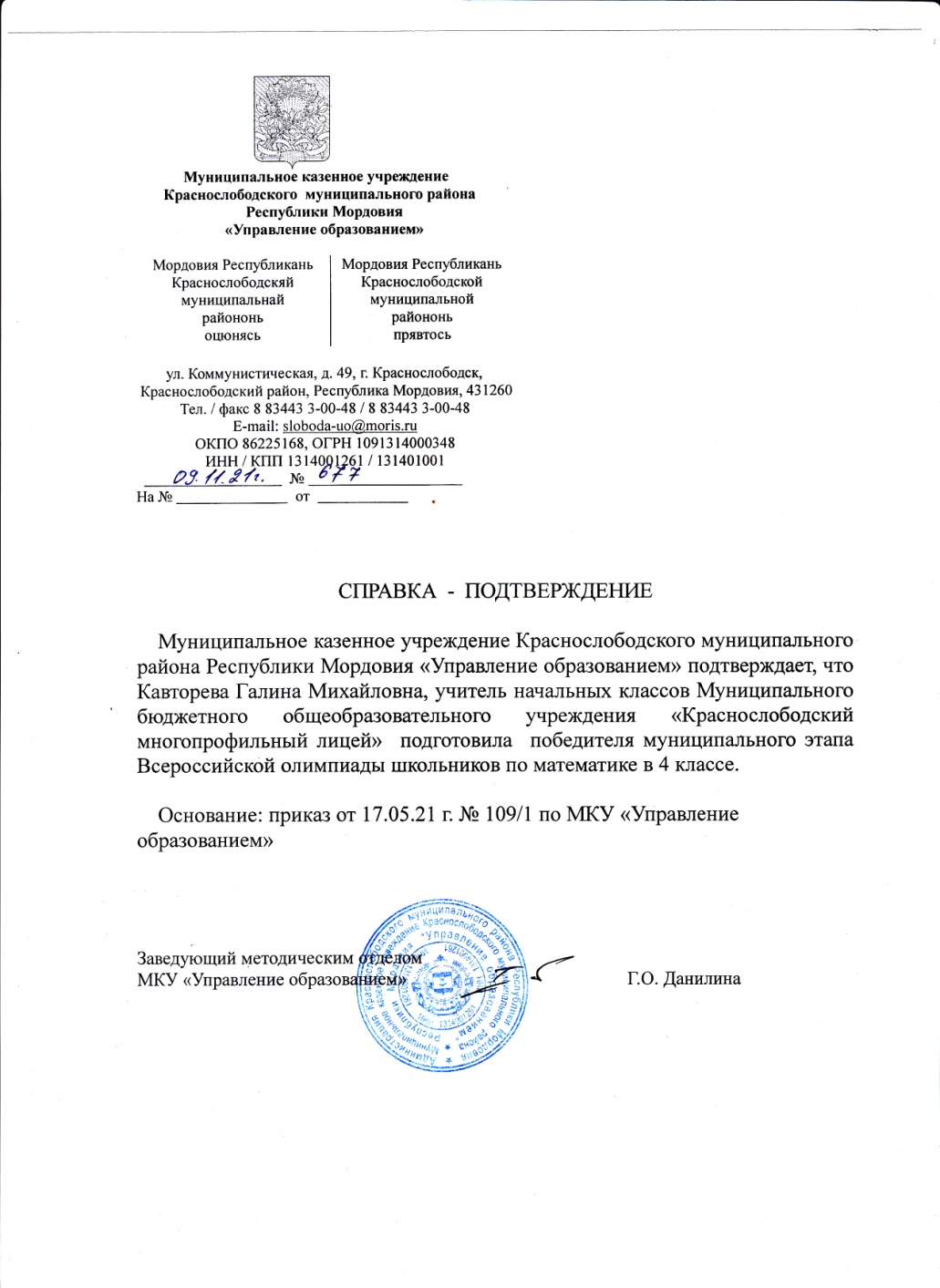 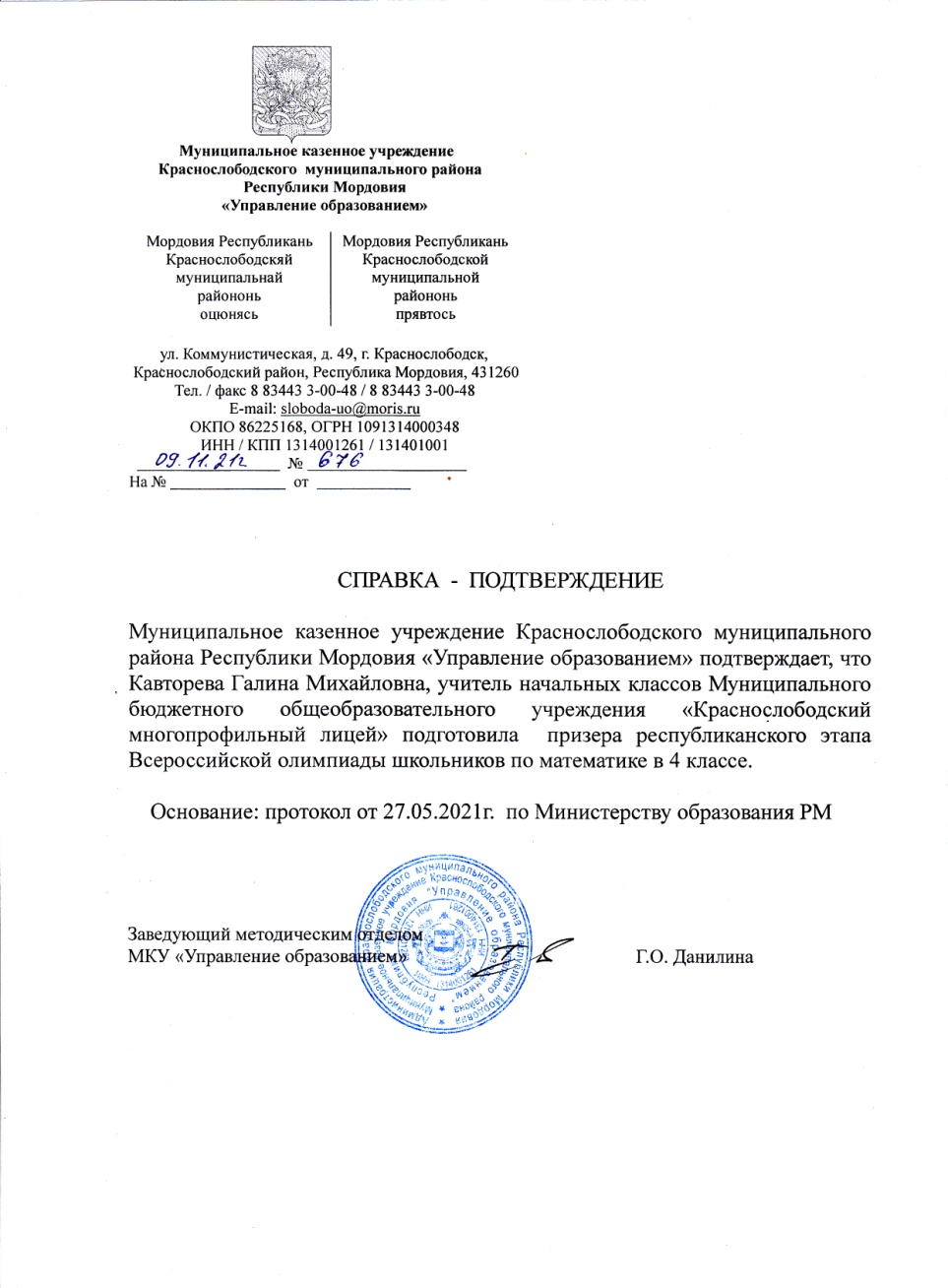 Результаты участия обучающихся 
во  Всероссийской предметной олимпиаде
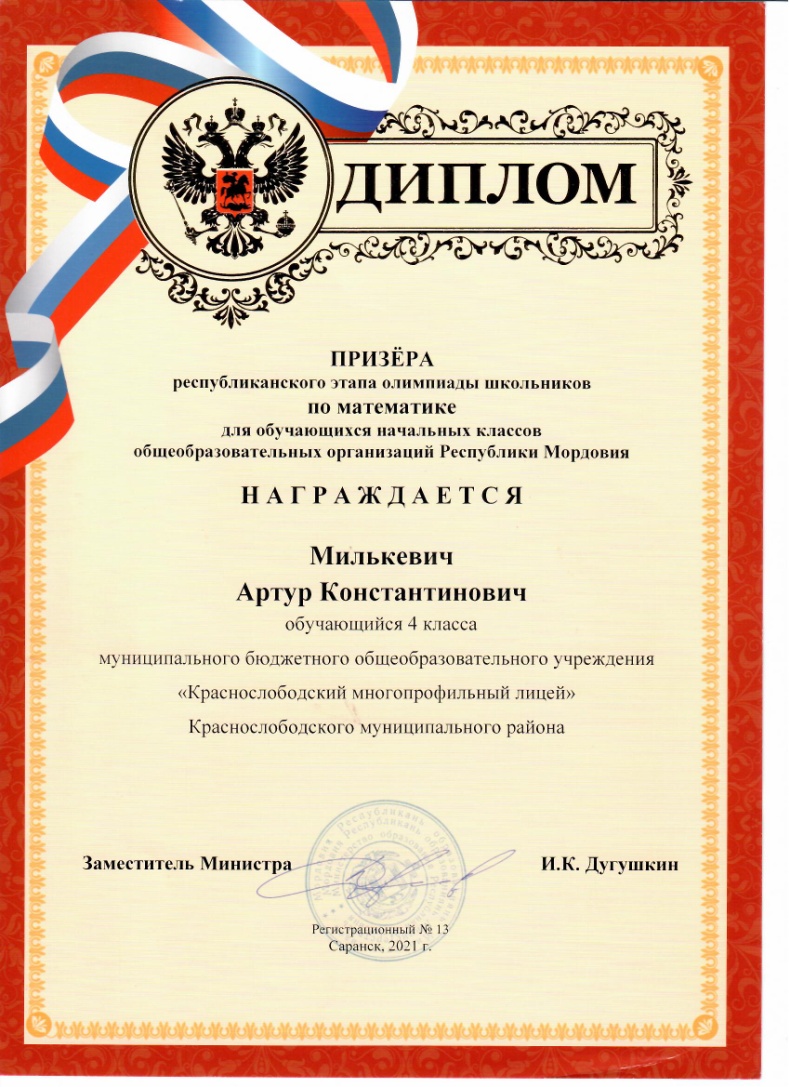 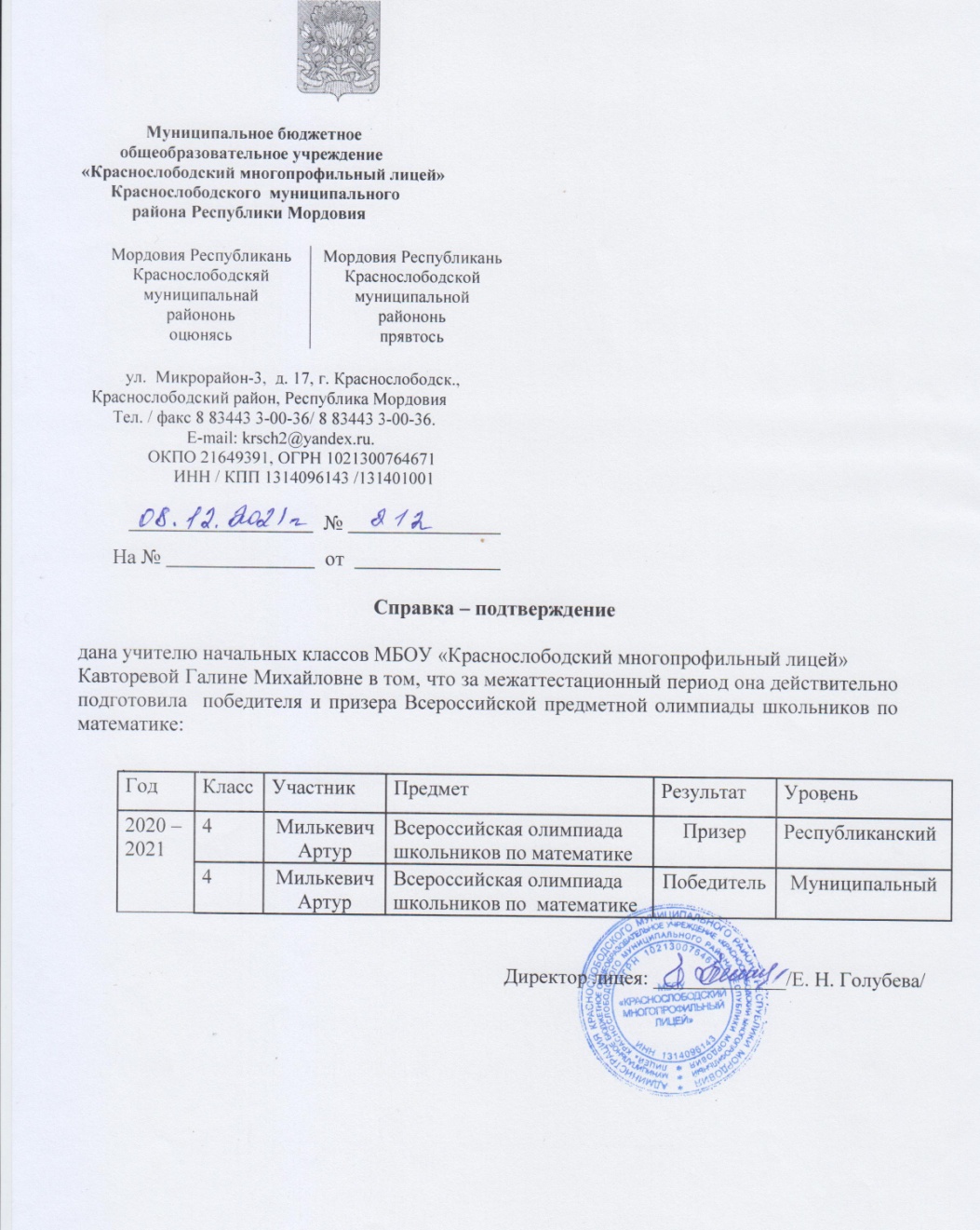 Позитивные результаты внеурочной деятельности обучающихся по учебным предметам
Муниципальный уровень:
        Победы и призовые места – 11
Республиканский уровень:
Победы и призовые места - 7
                        Всероссийский и международный уровни:
Победы и призовые места - 211
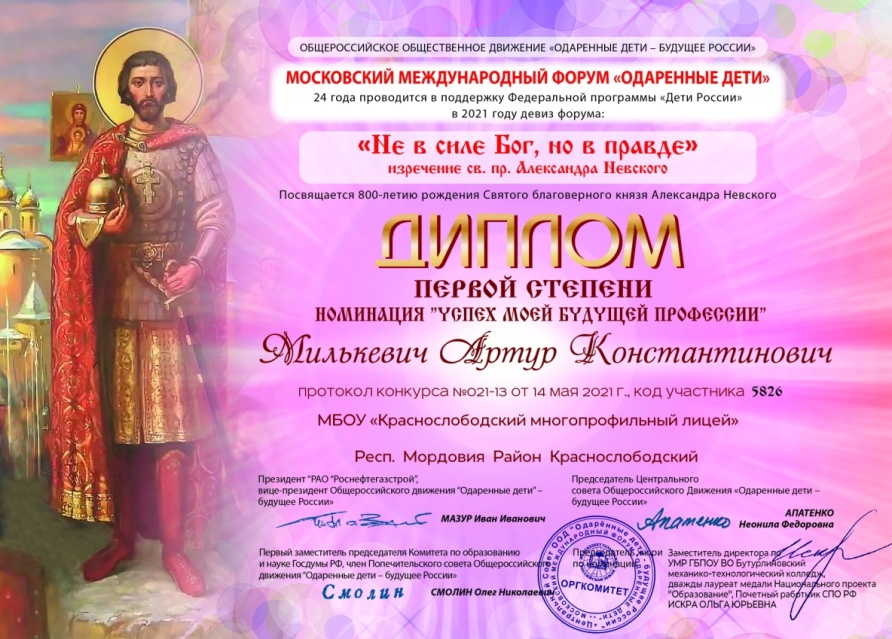 Позитивные результаты внеурочной деятельности обучающихся по учебным предметам
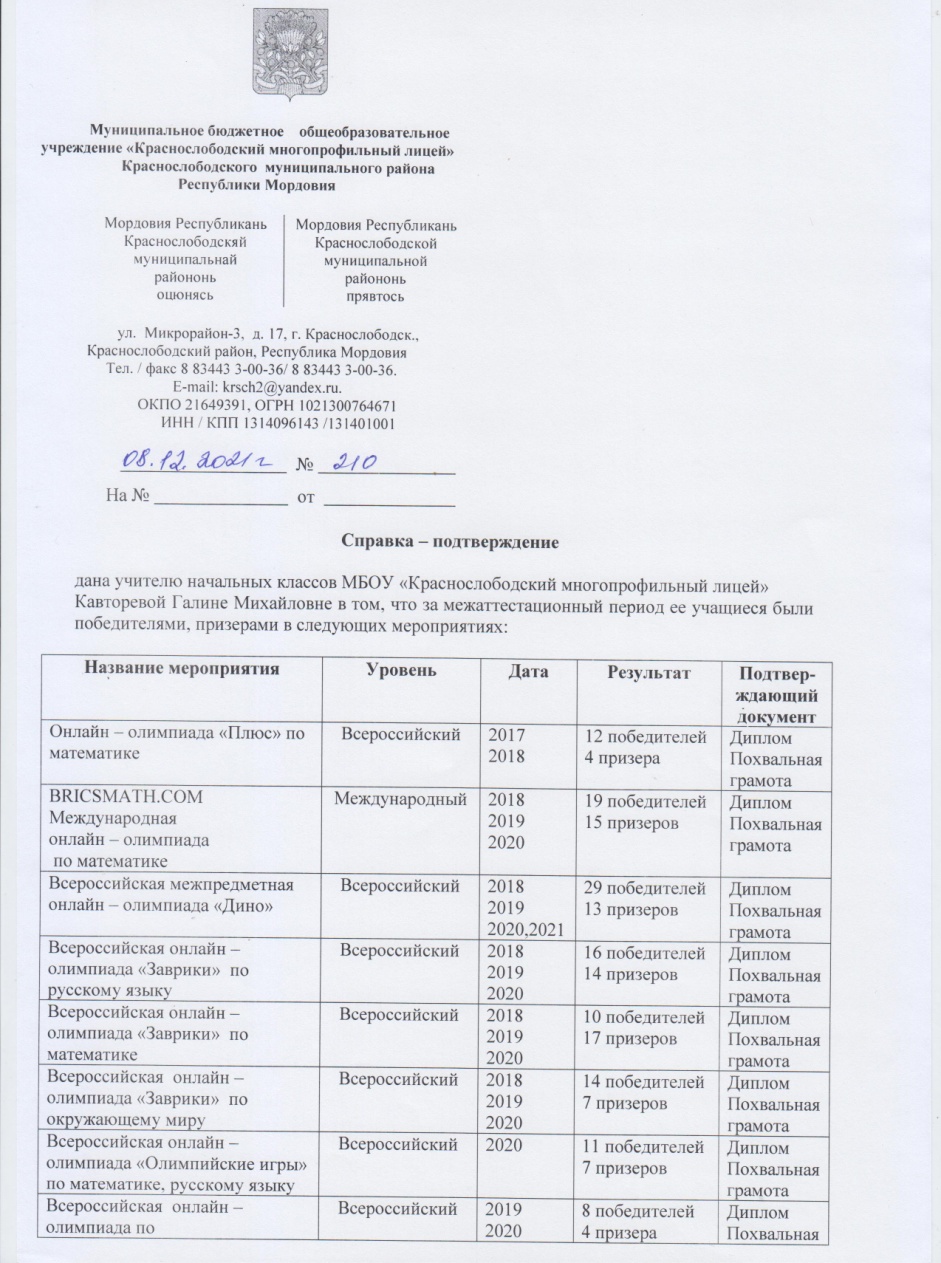 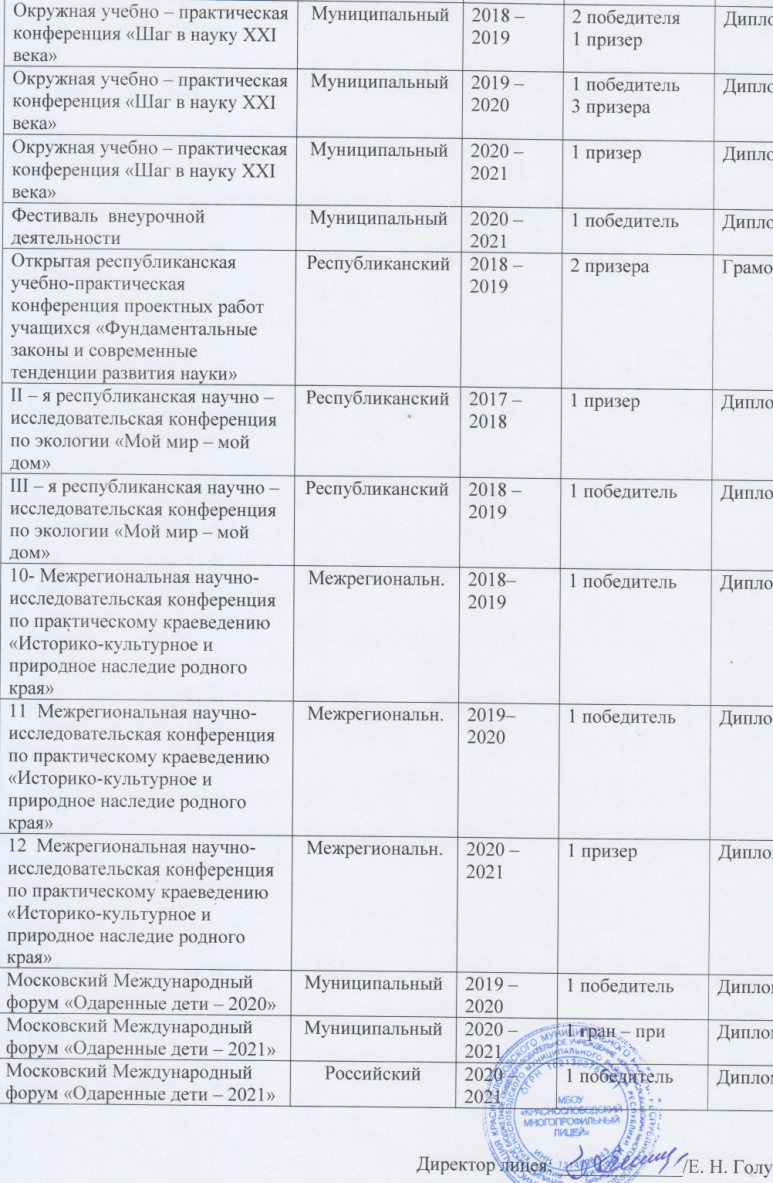 Позитивные результаты внеурочной деятельности обучающихся по учебным предметам
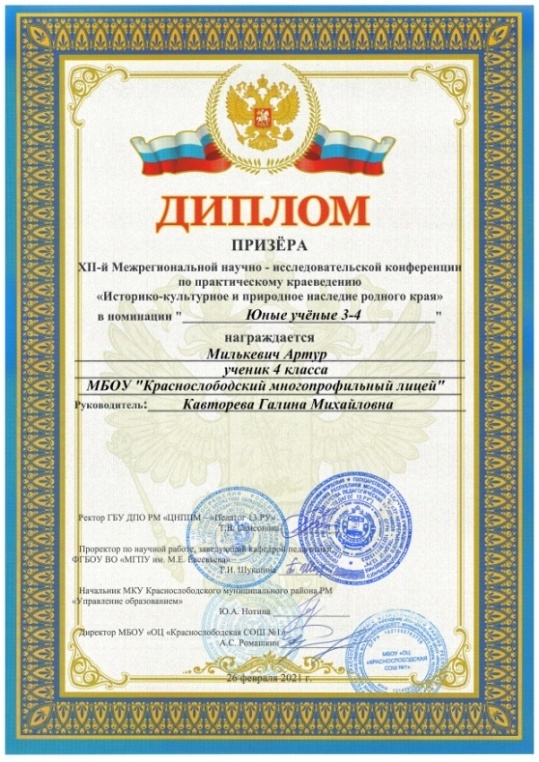 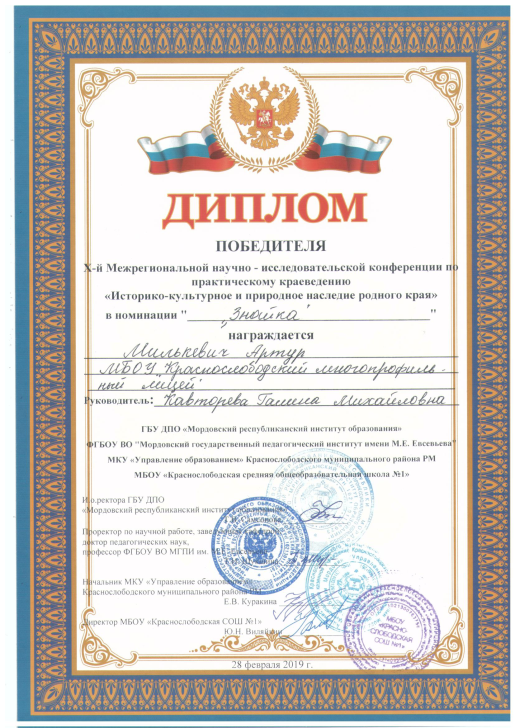 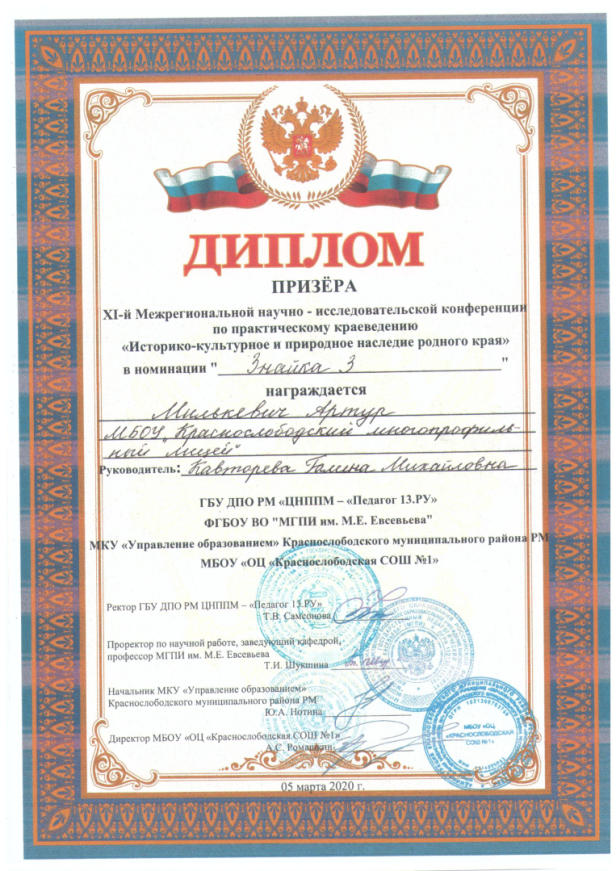 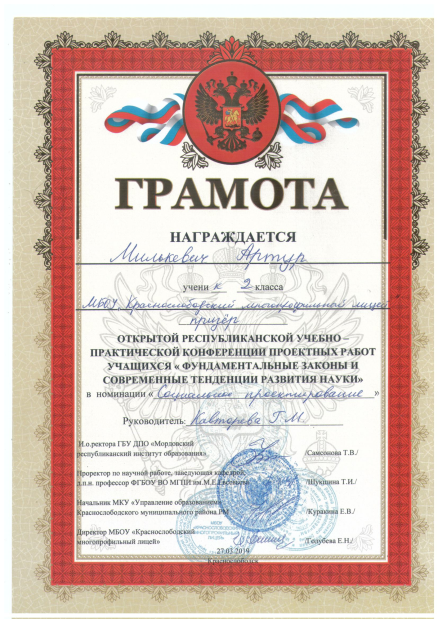 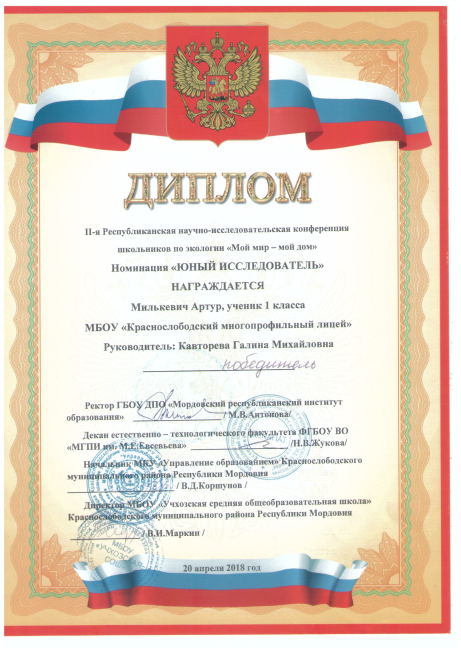 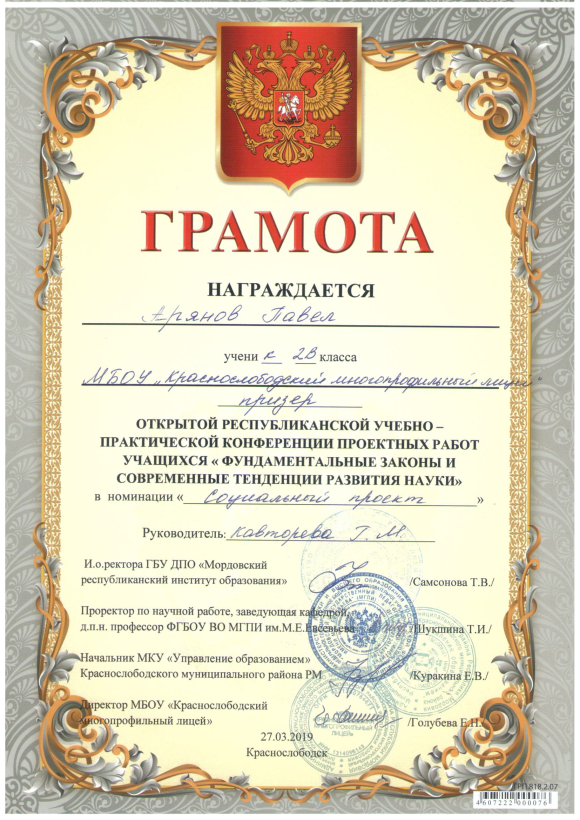 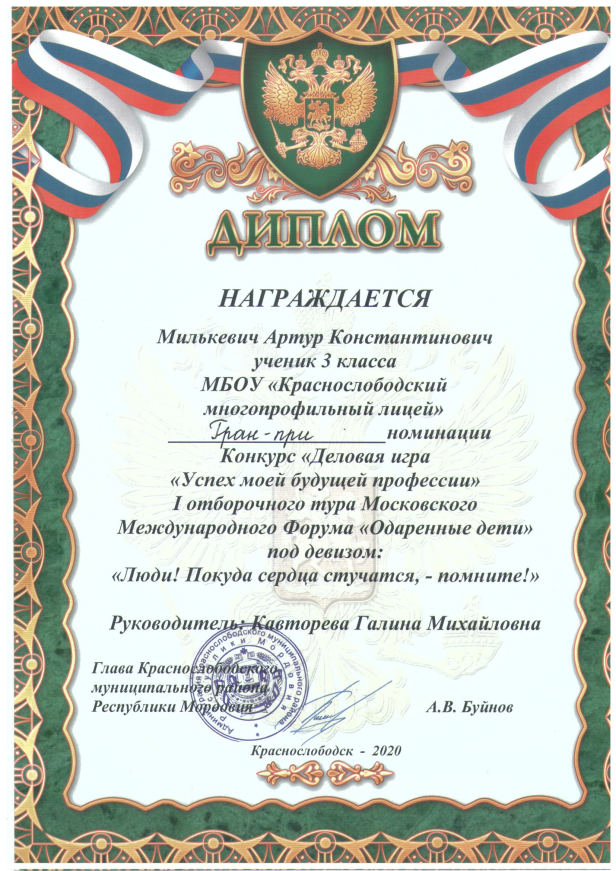 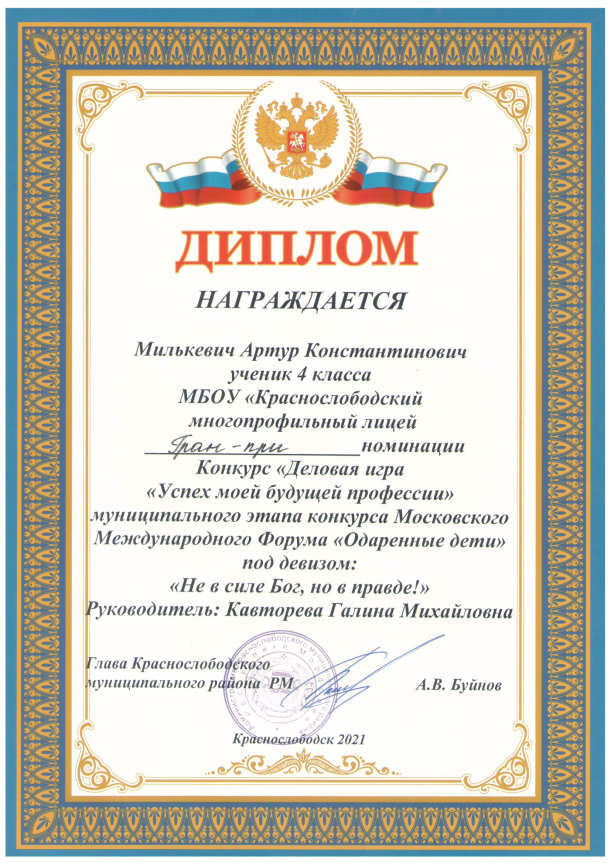 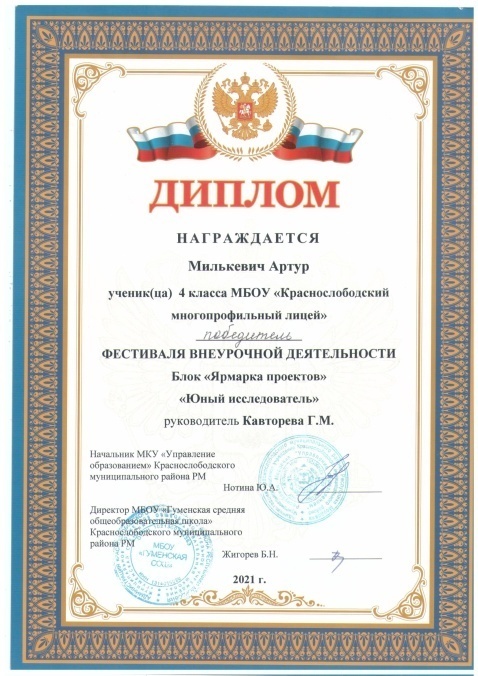 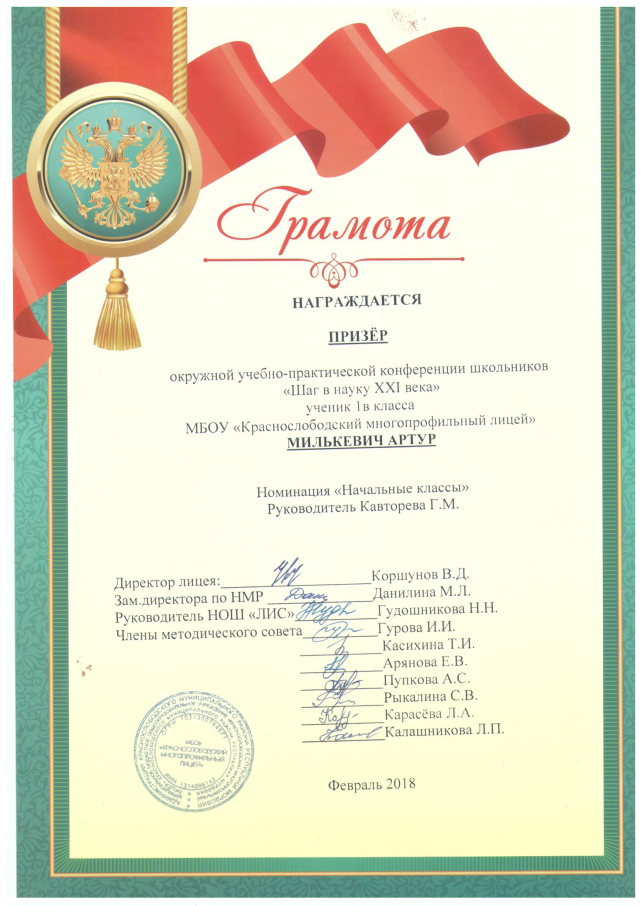 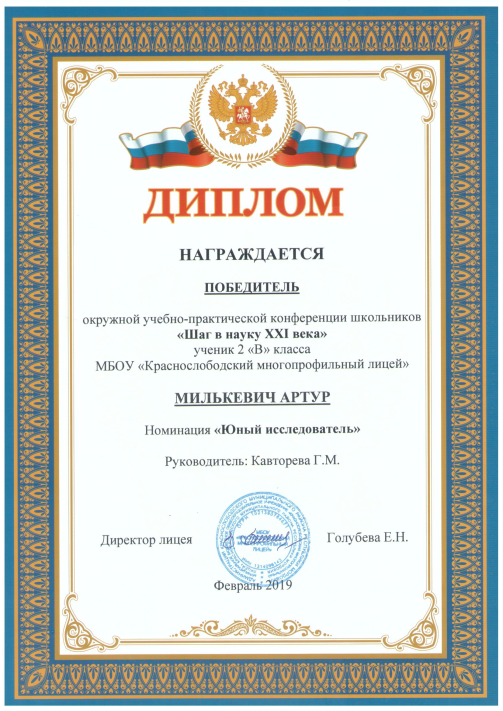 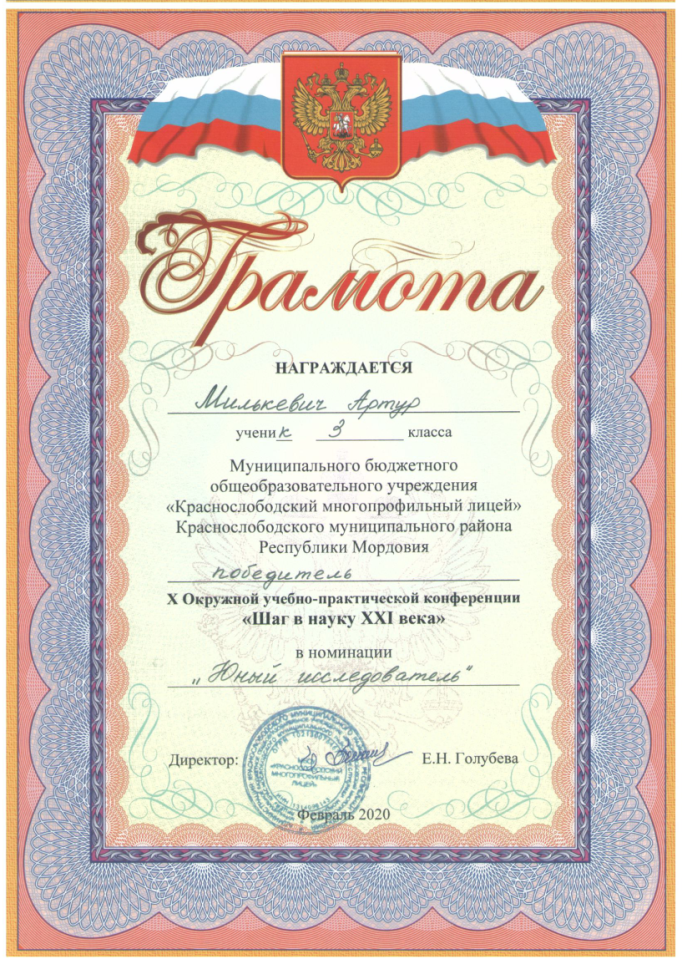 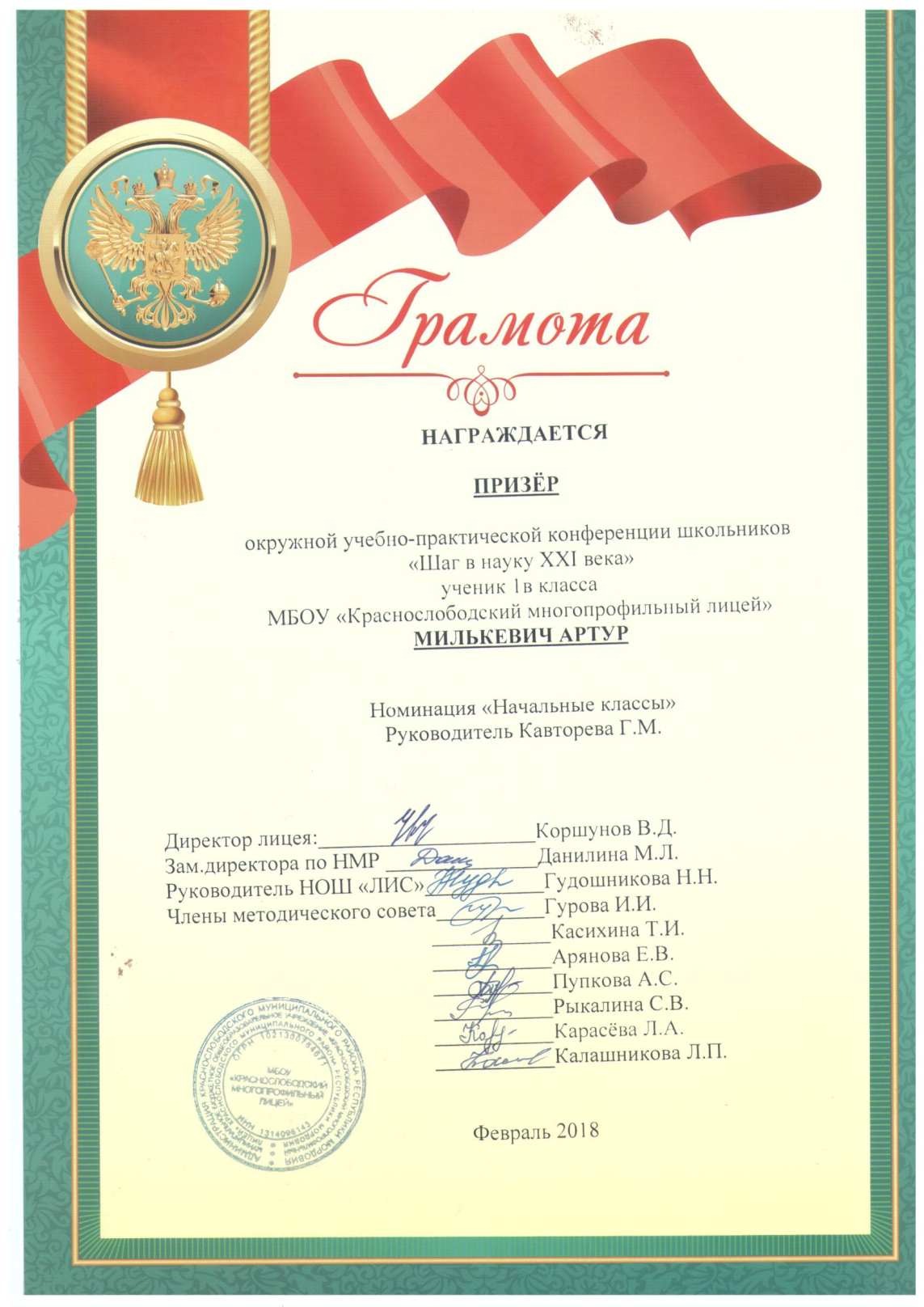 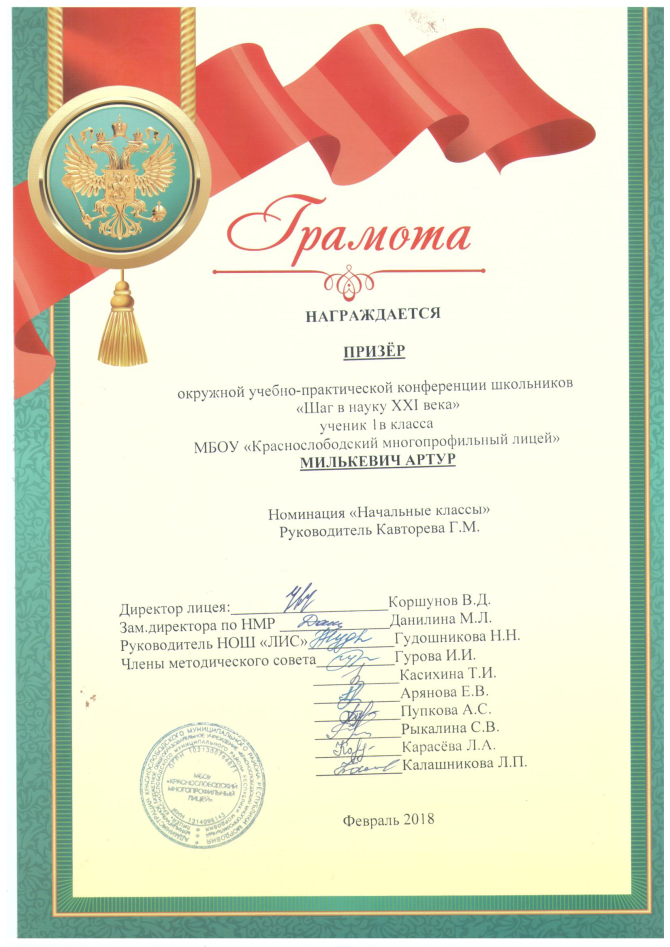 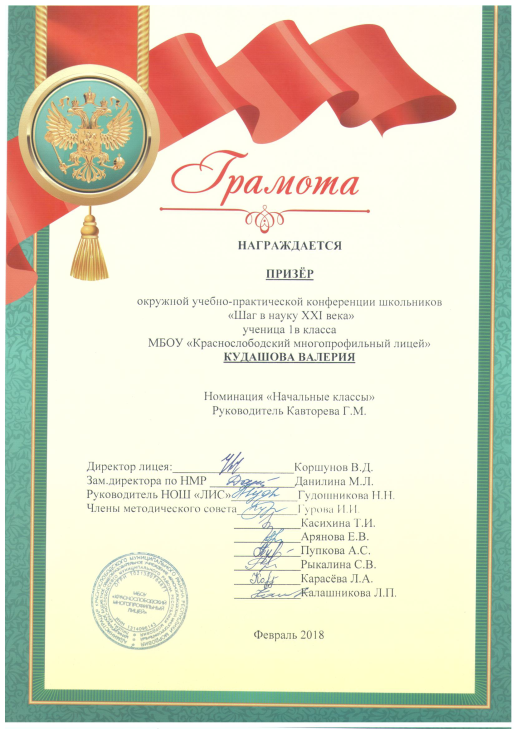 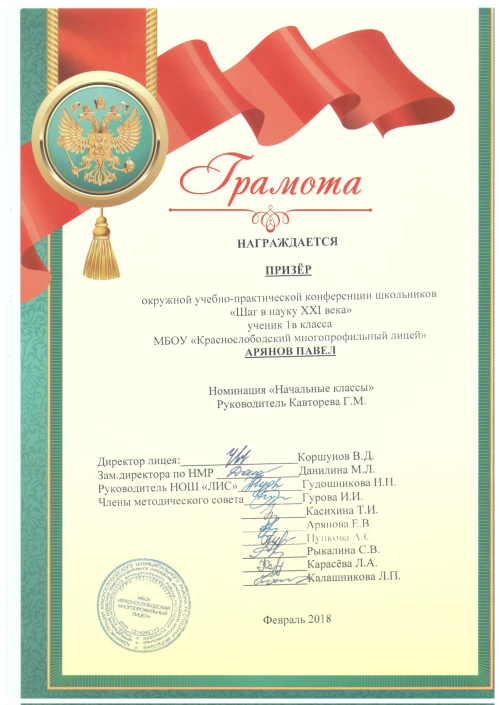 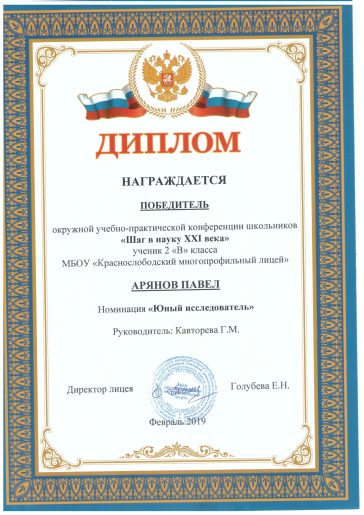 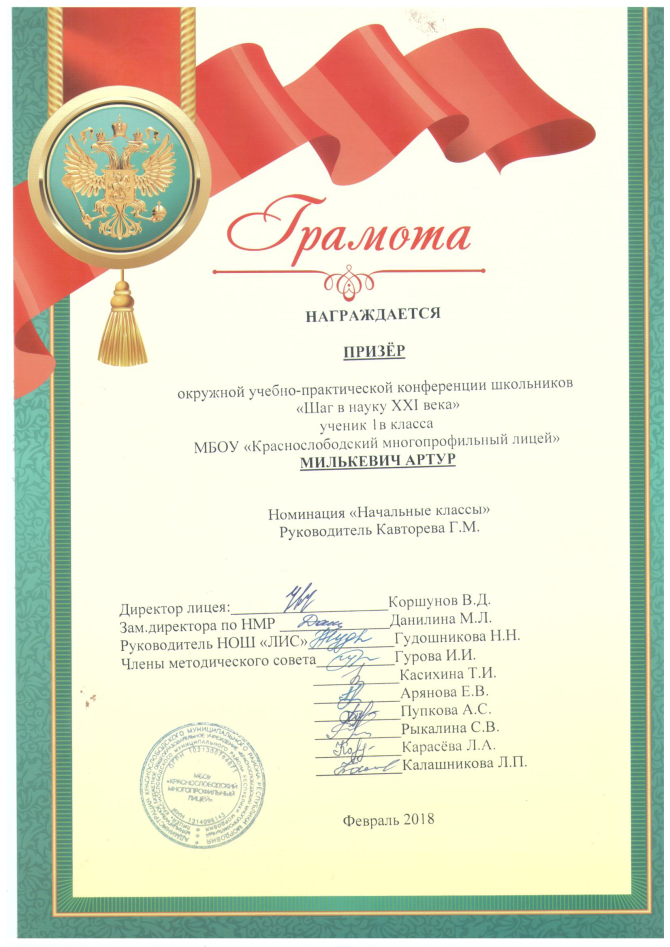 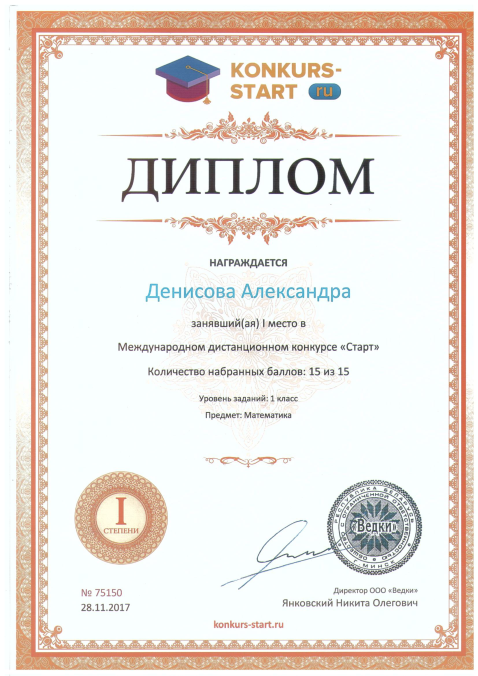 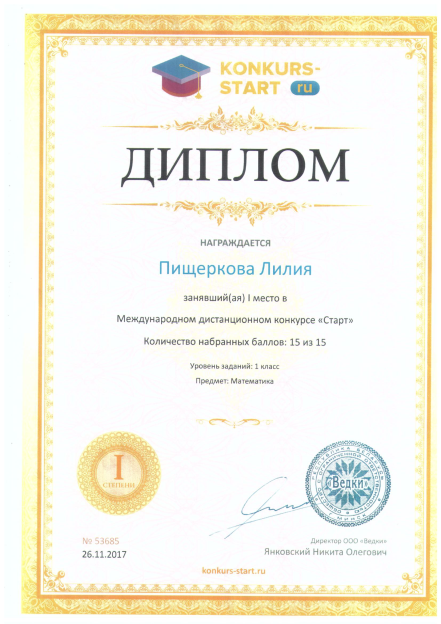 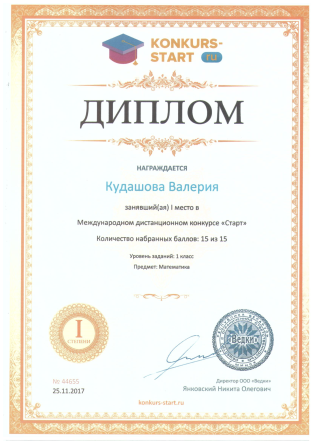 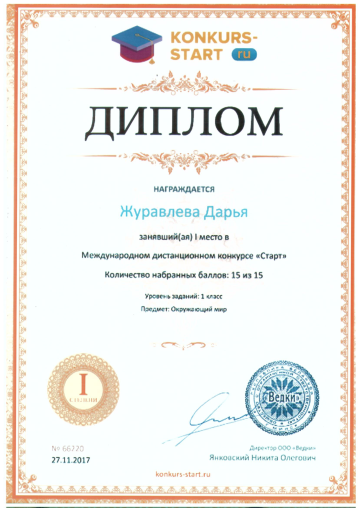 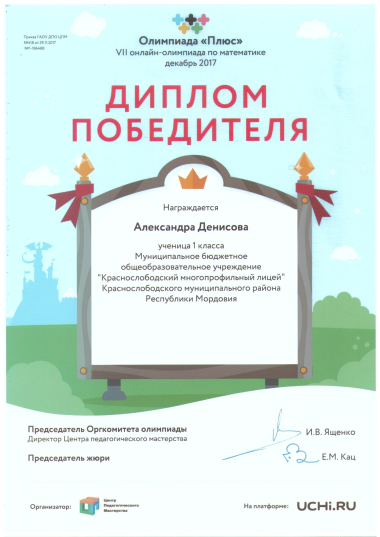 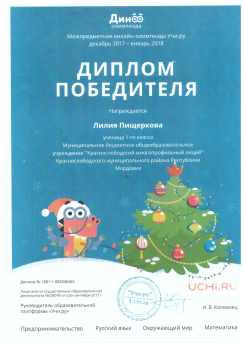 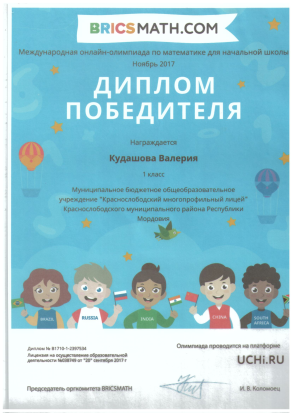 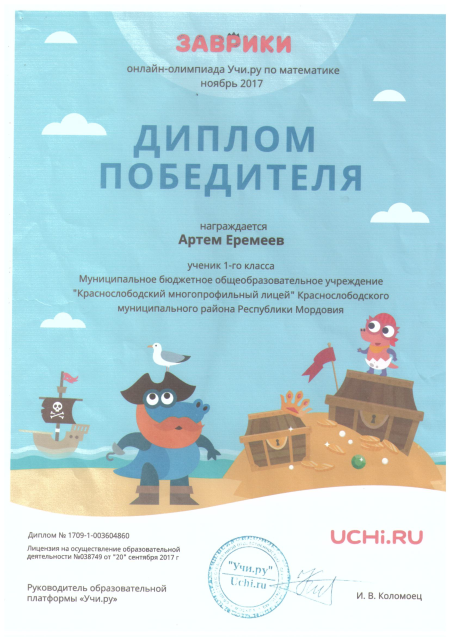 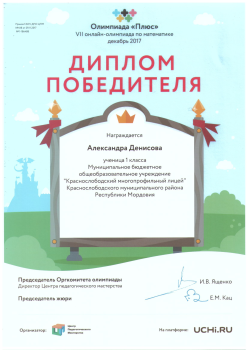 Наличие публикаций, включая 
Интернет - публикации
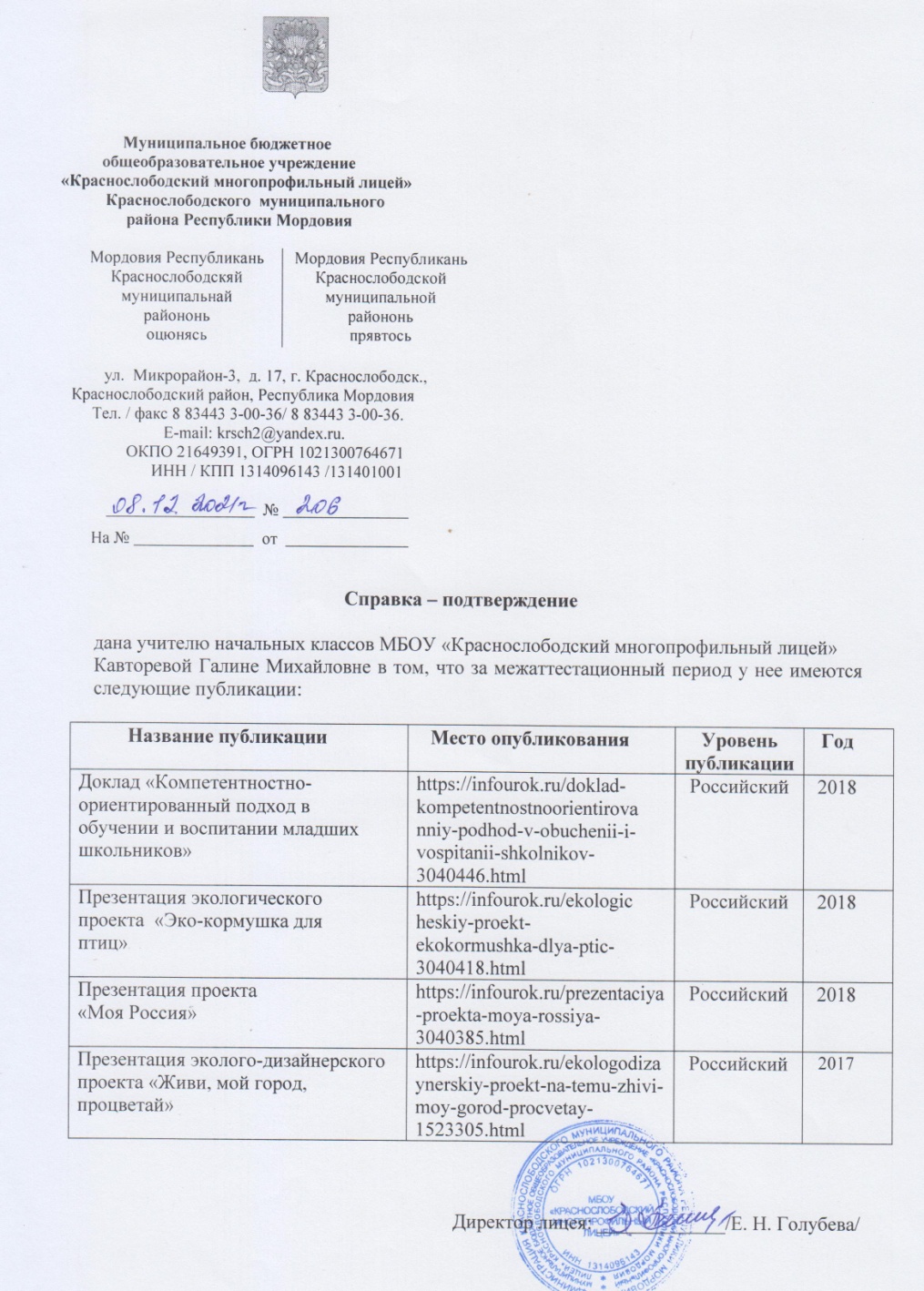 Выступления на научно-практических конференциях, педагогических чтениях, семинарах, секциях, методических объединениях
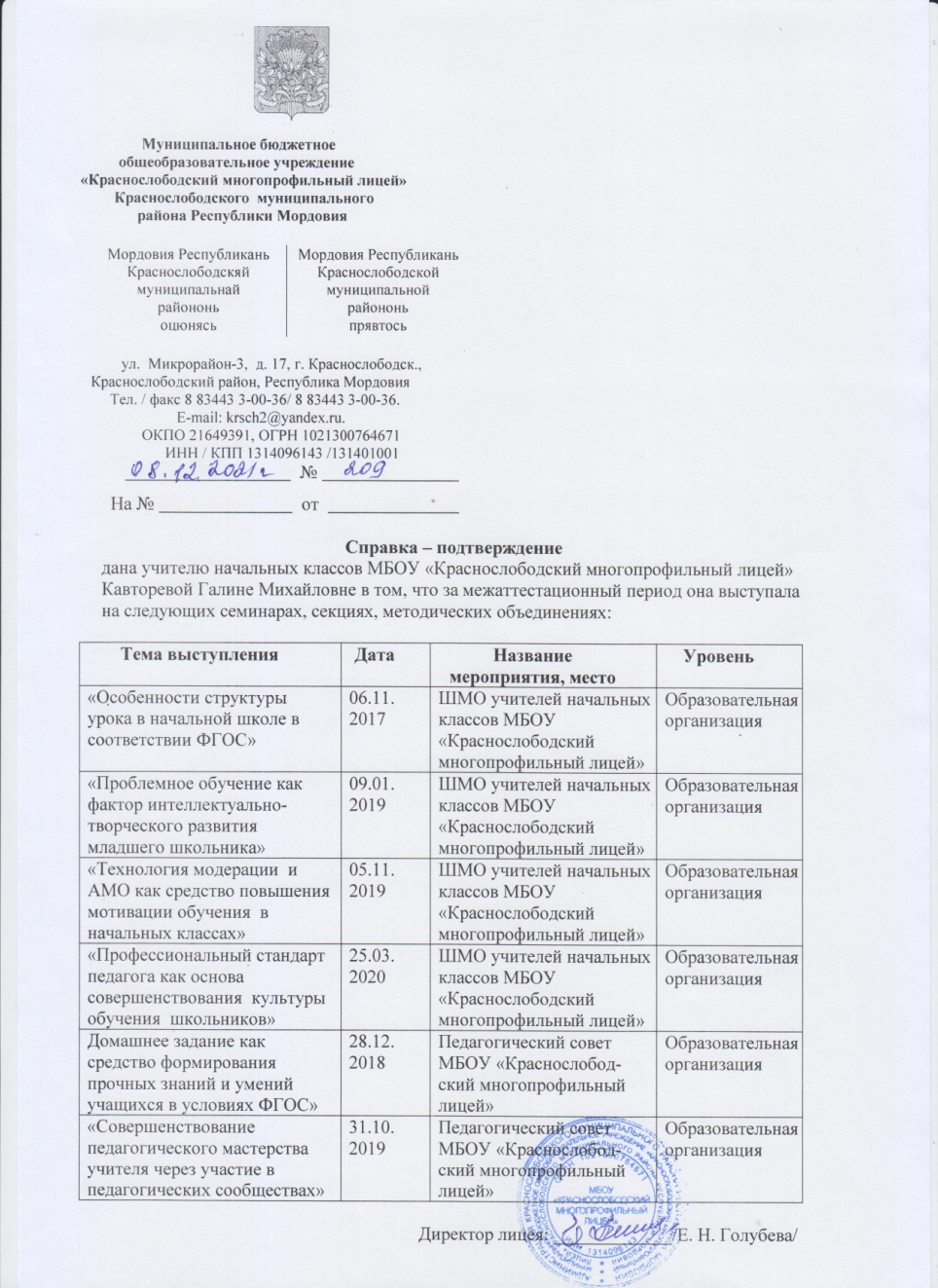 Проведение открытых уроков, мастер - классов, мероприятий
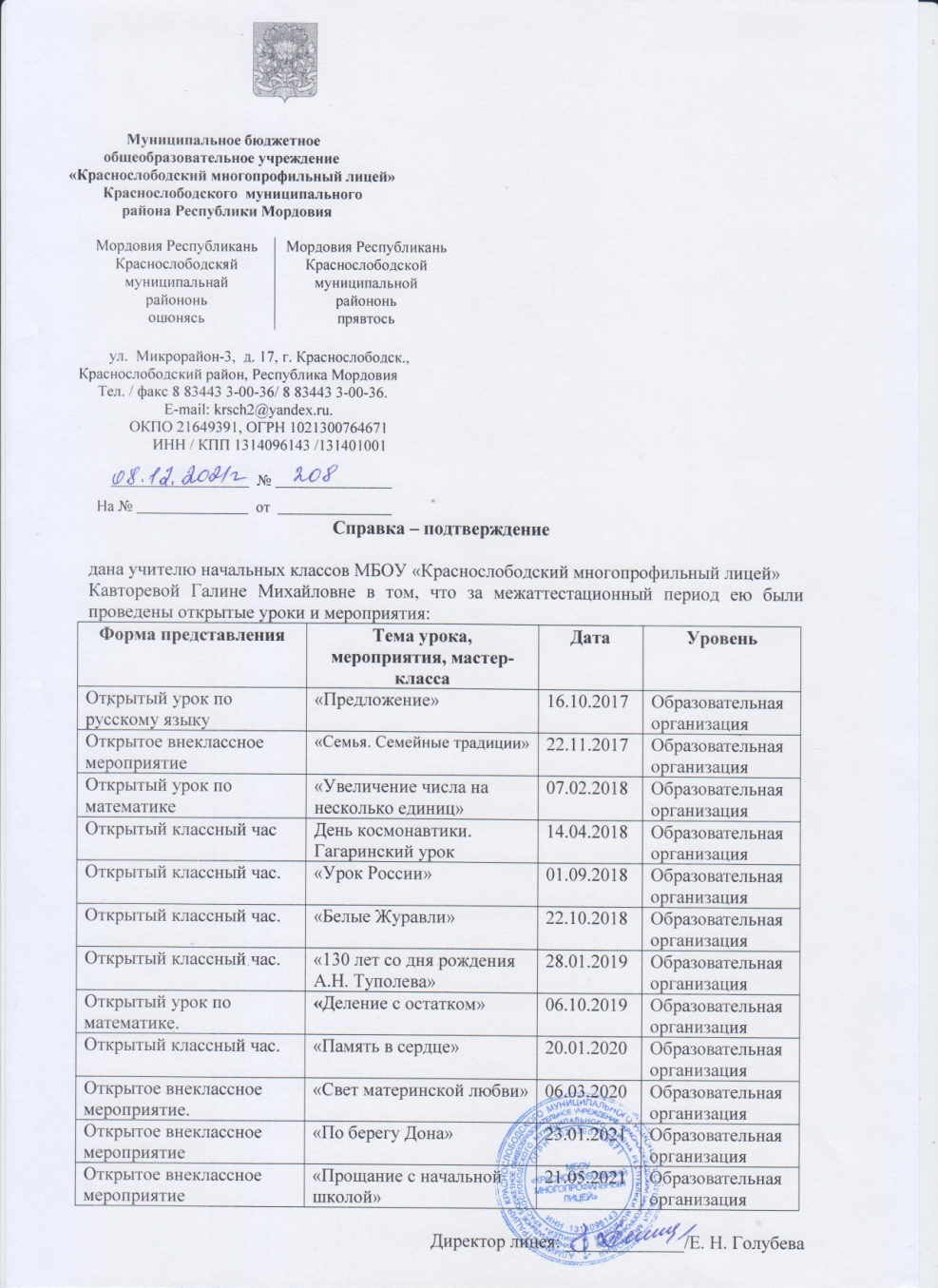 Наставничество
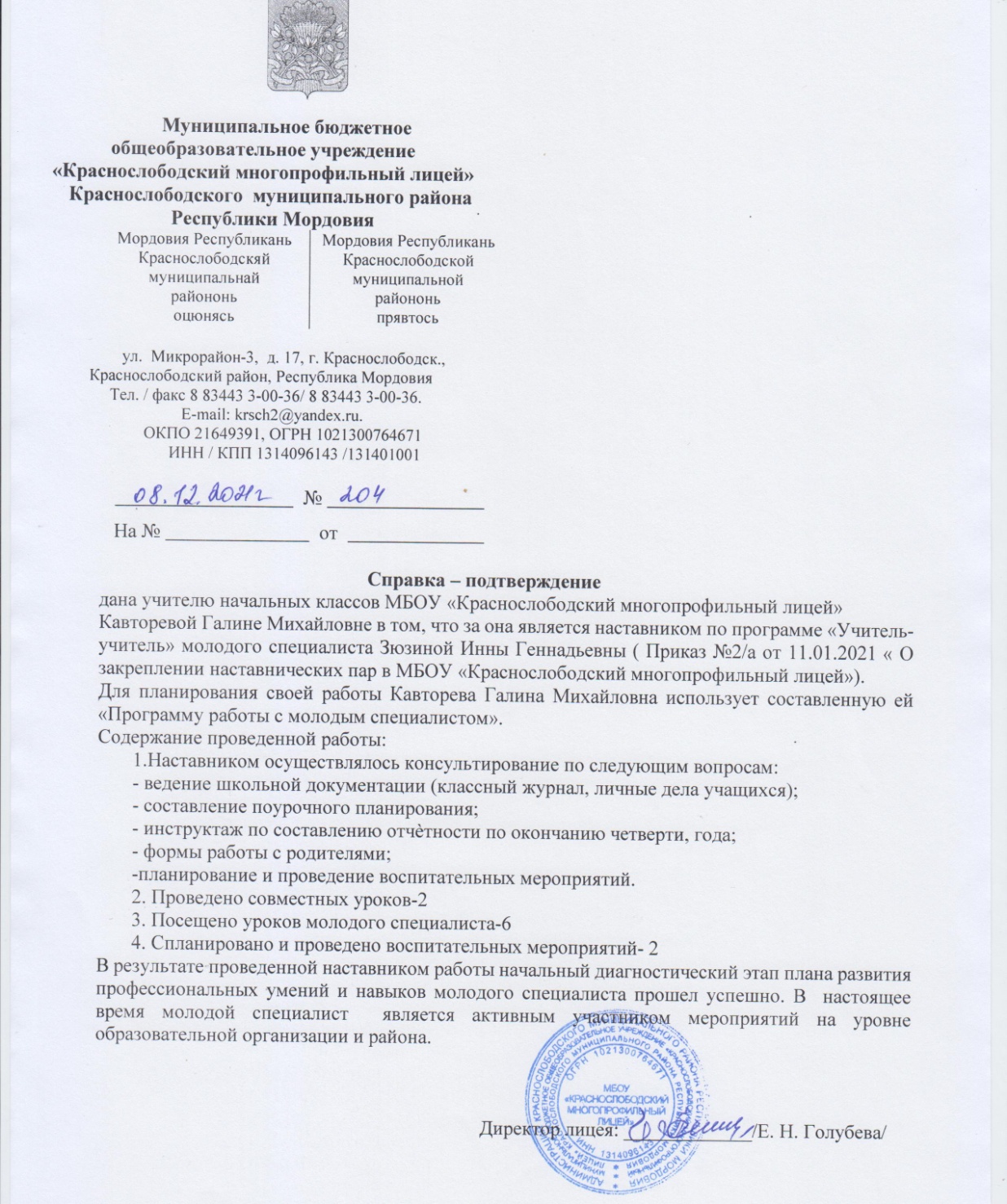 Общественно-педагогическая активность педагога: участие в работе педагогических сообществ,  комиссий,  жюри конкурсов
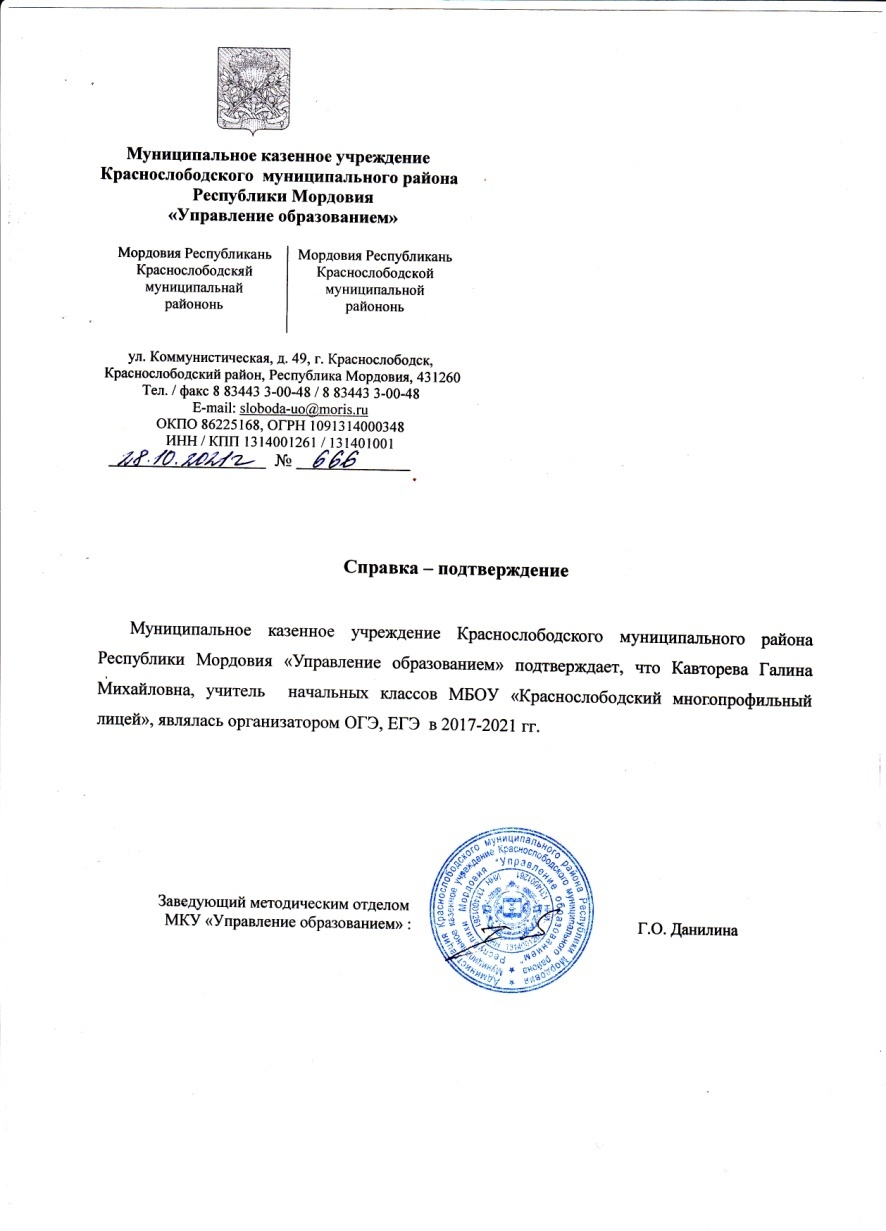 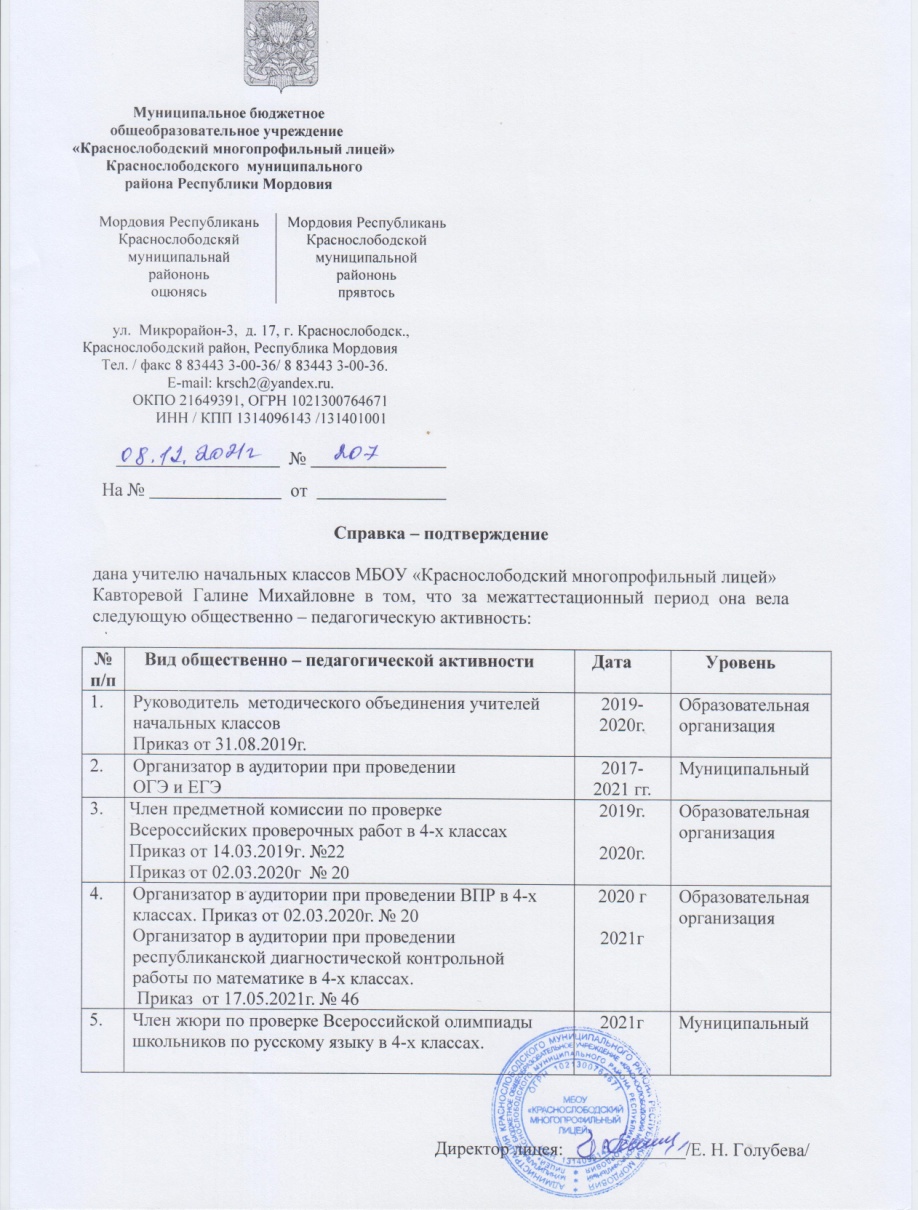 Общественно-педагогическая активность педагога: участие в работе педагогических сообществ,  комиссий,  жюри конкурсов
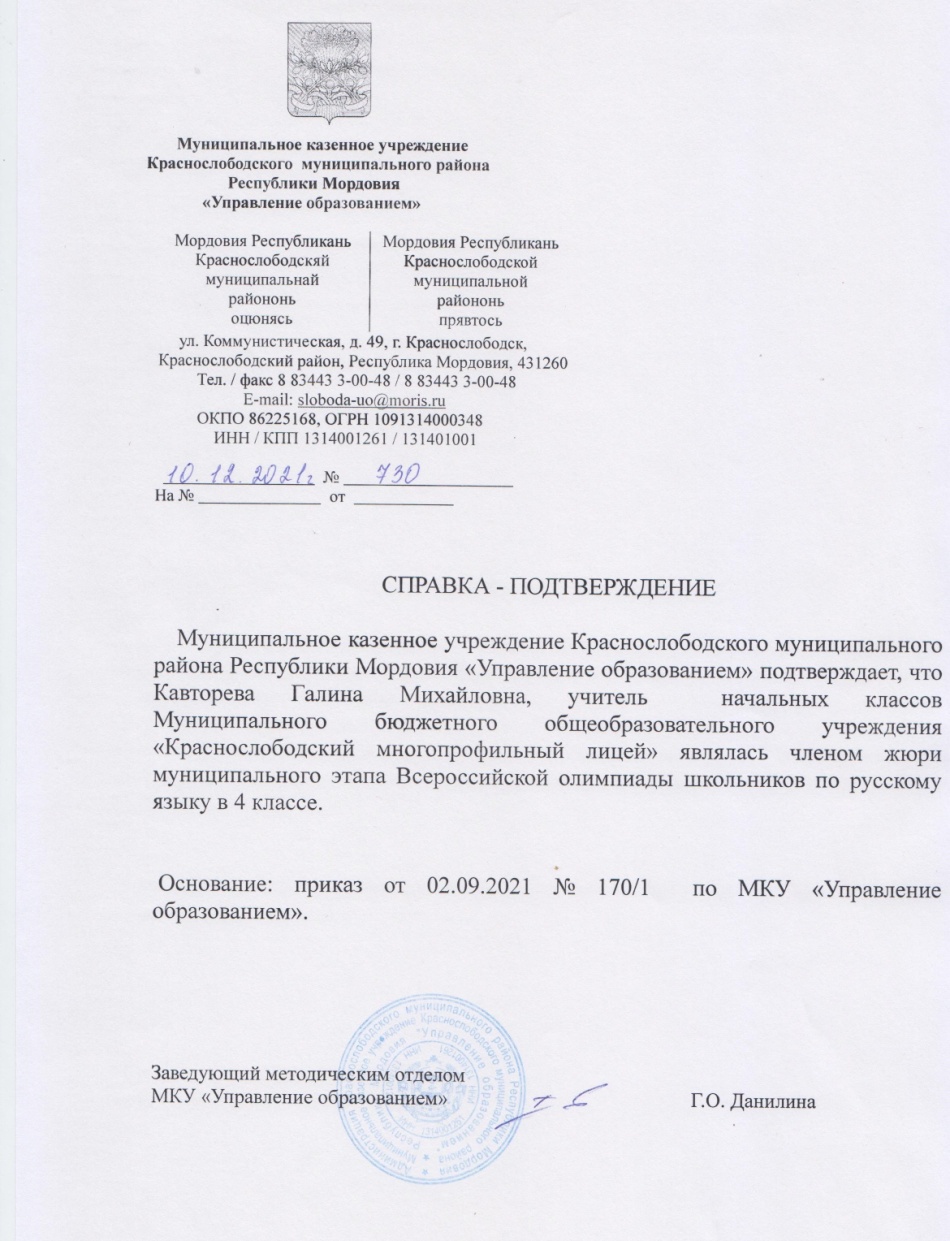 Участие педагога в профессиональных конкурсах
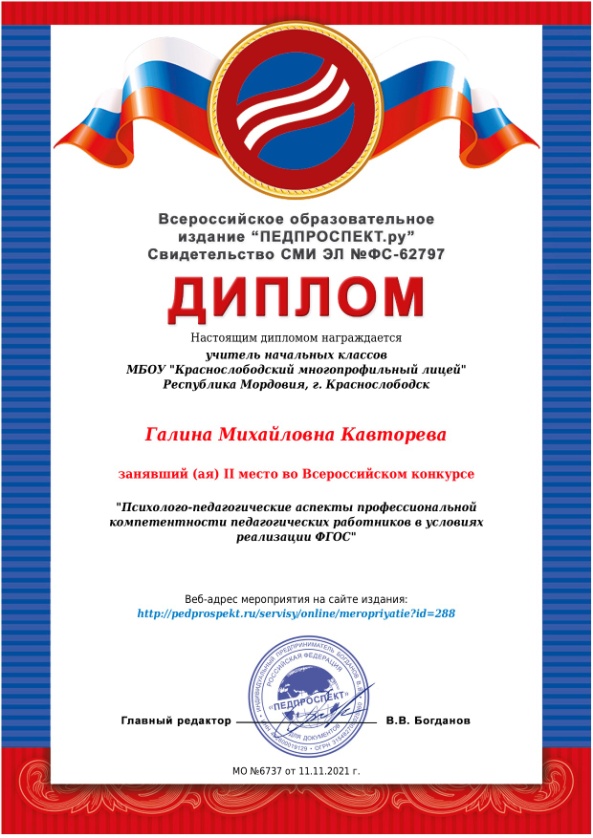 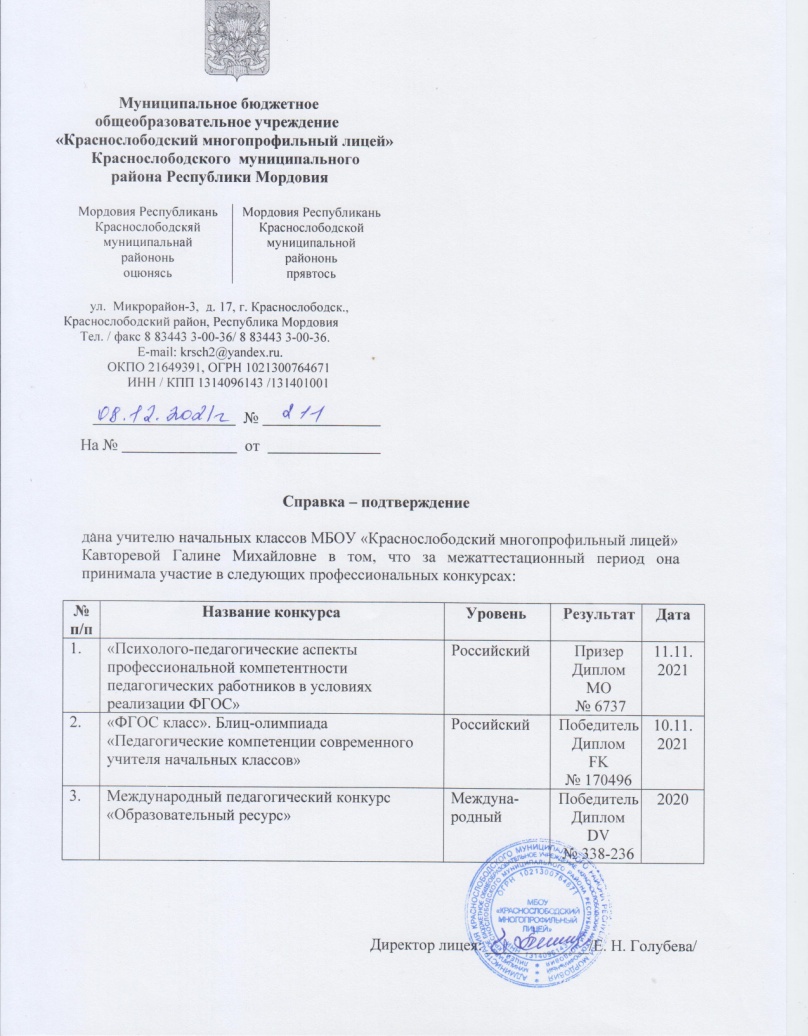 Награды и поощрения педагога 
в  межаттестационный период
Муниципальный уровень – 1                          Республиканский уровень - 2
Всероссийский и международный уровни - 14
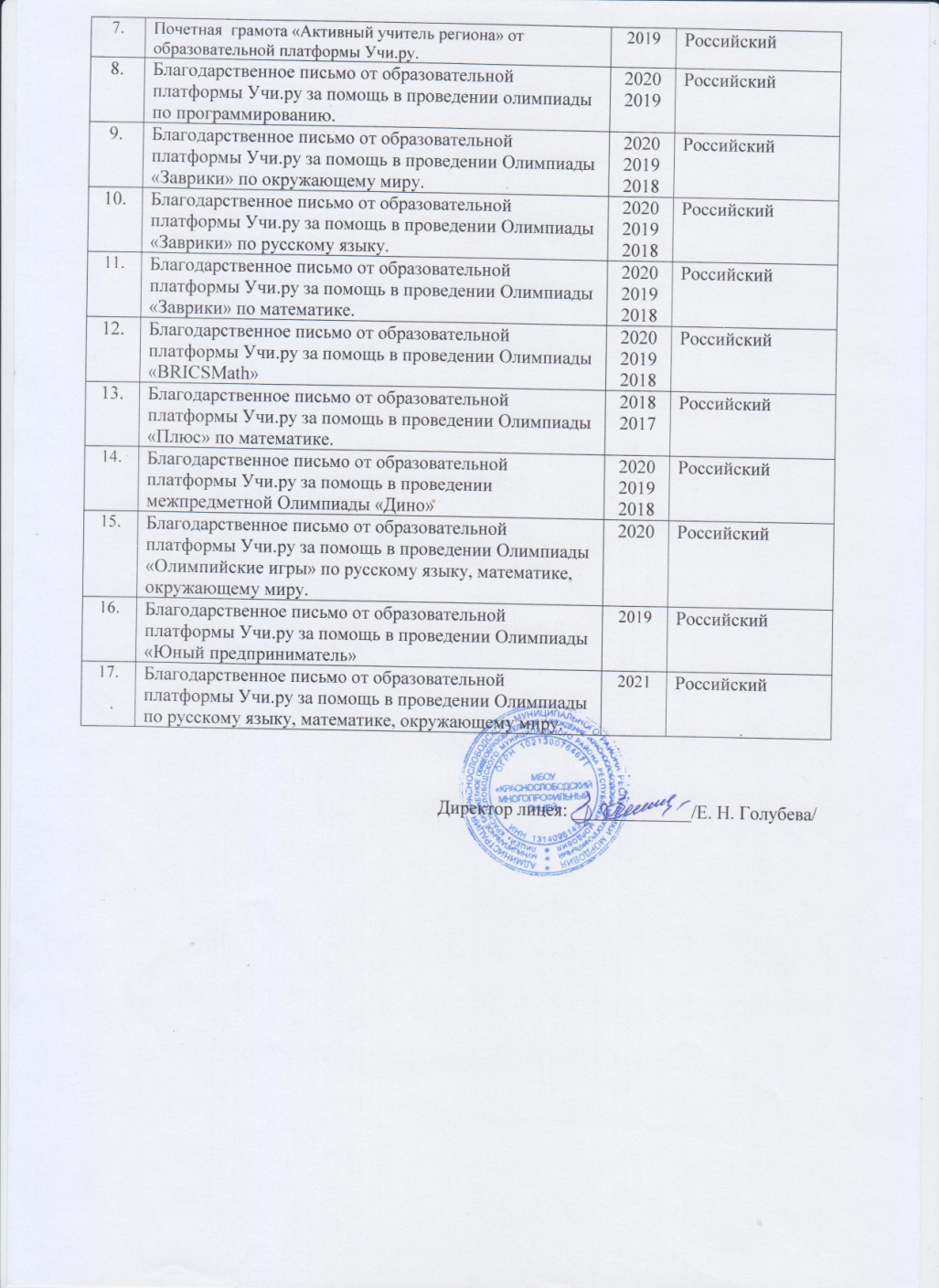 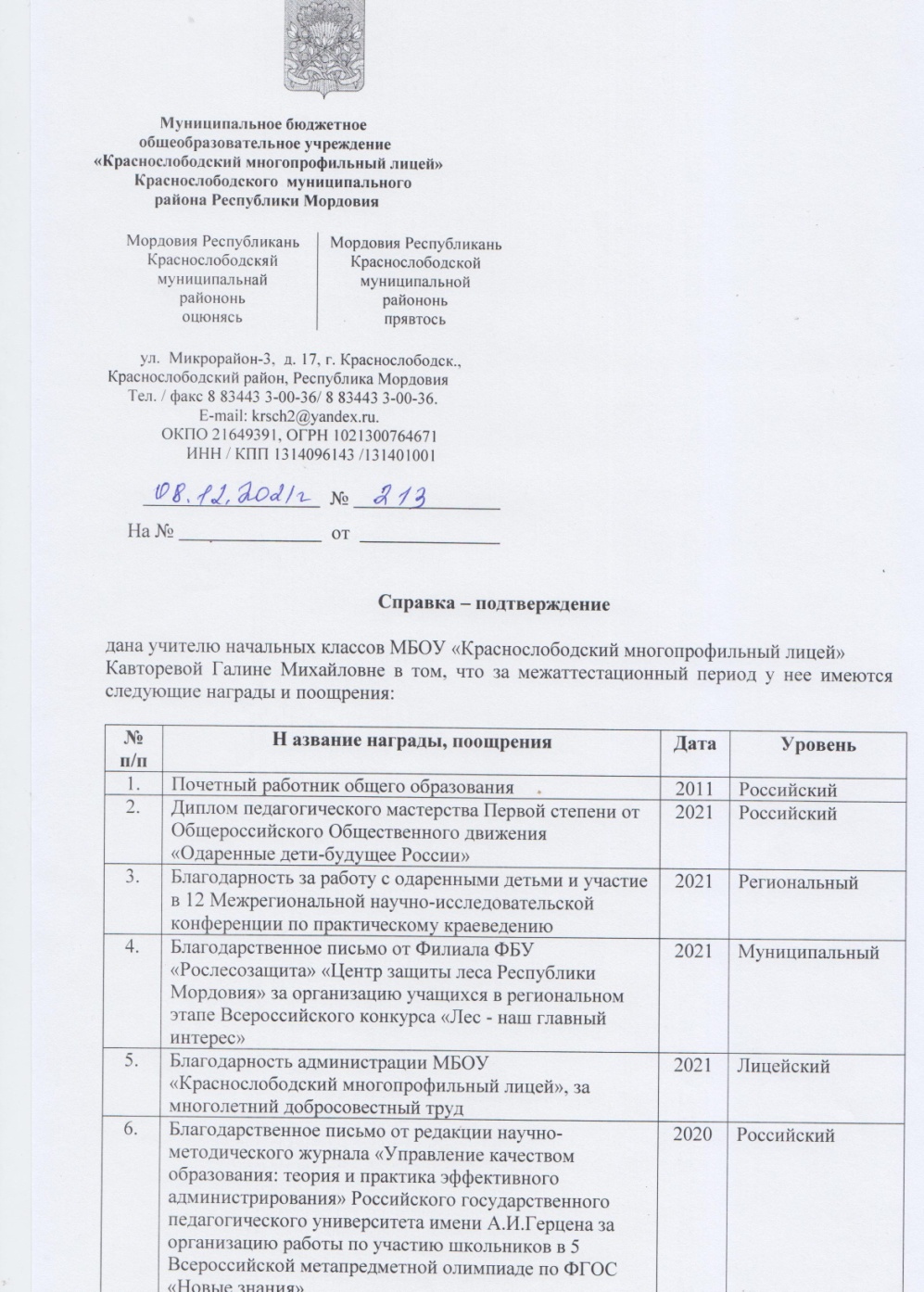 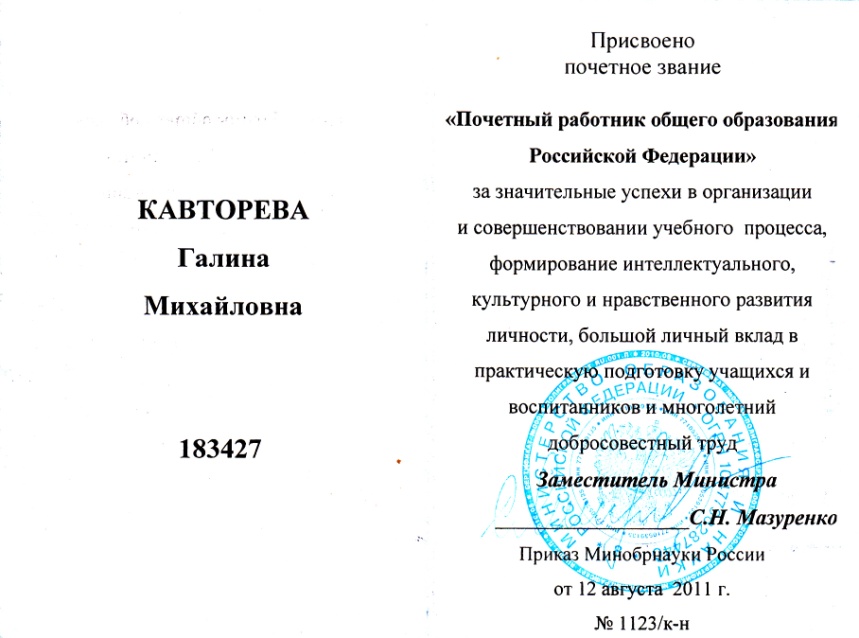 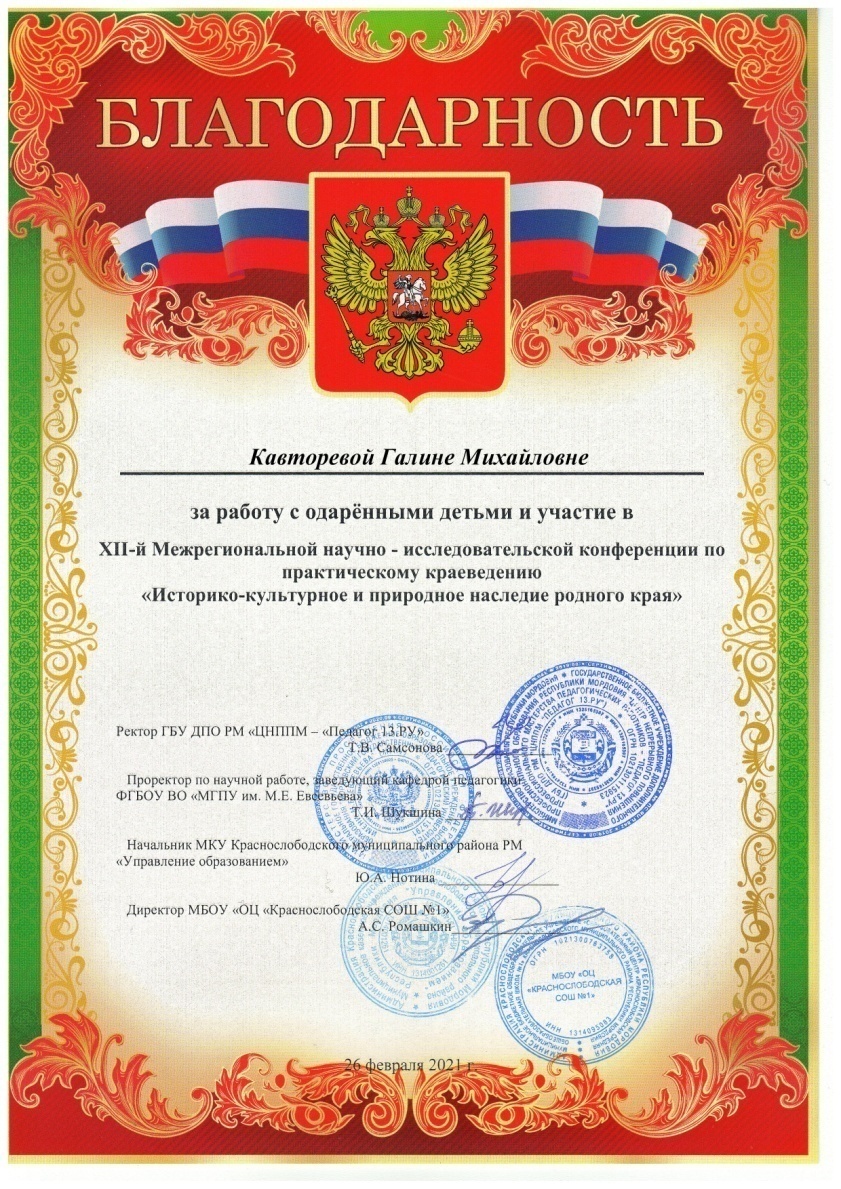 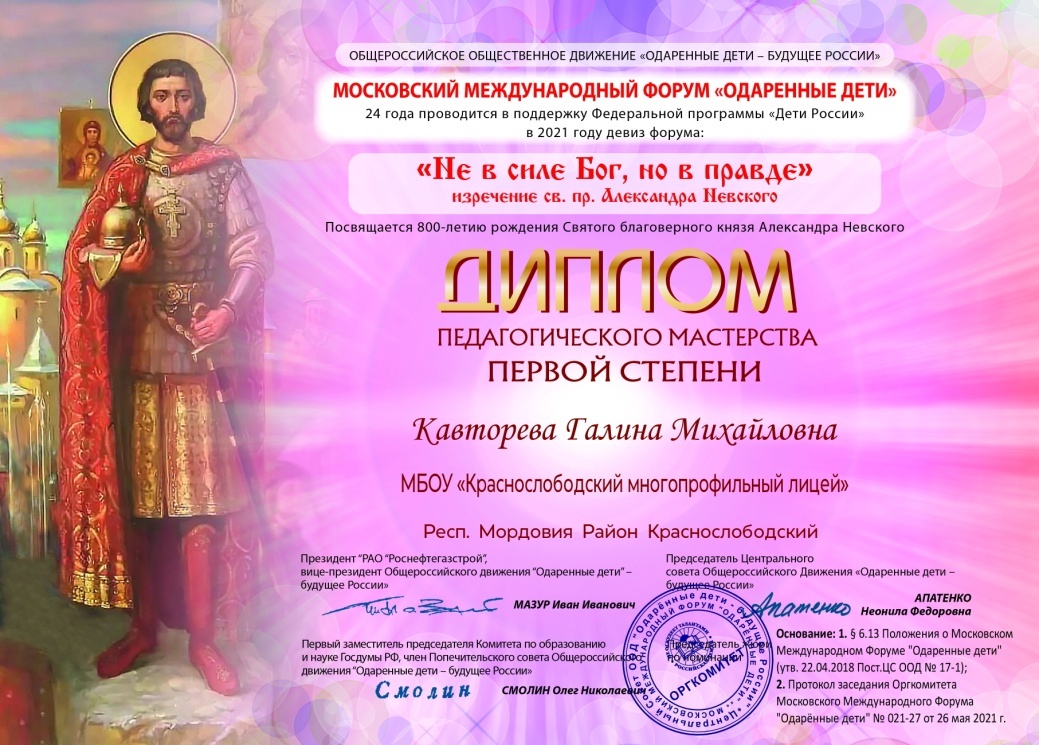 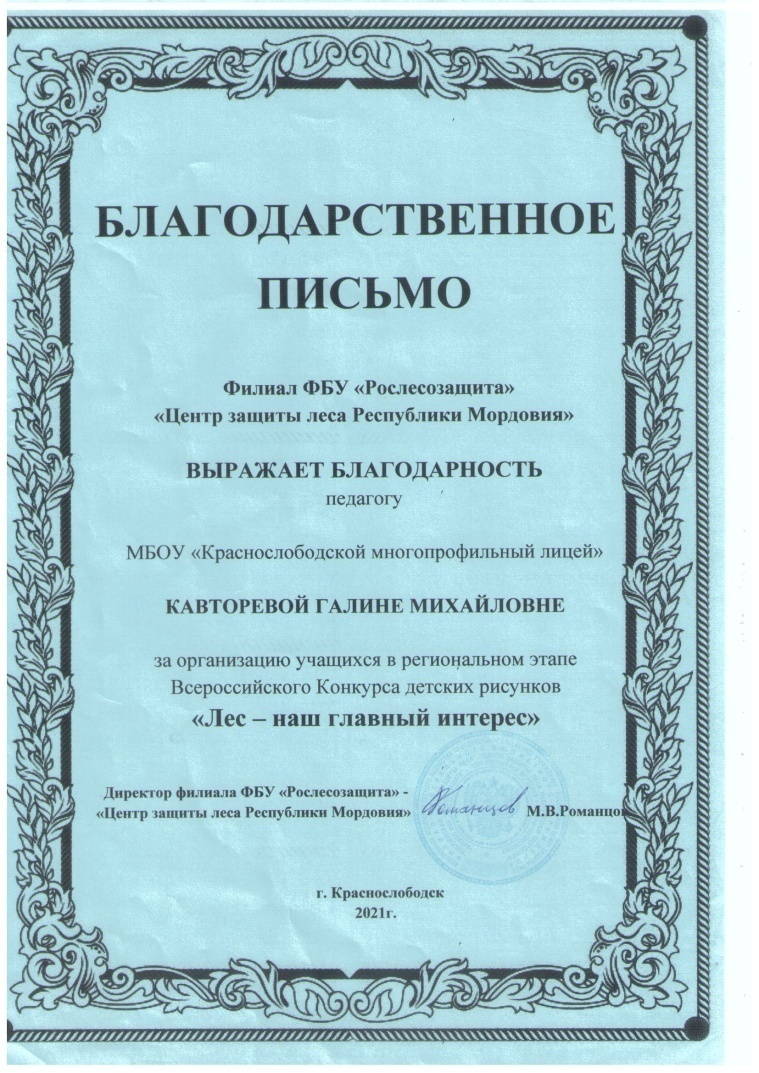 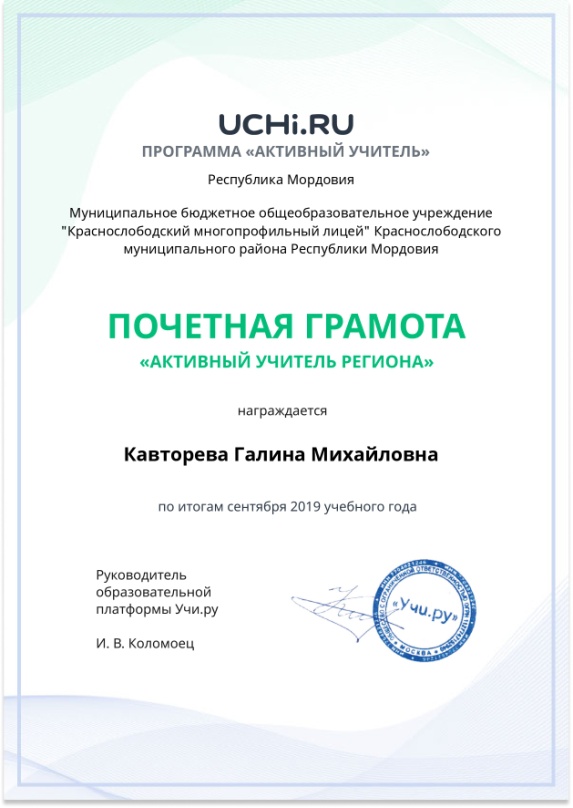 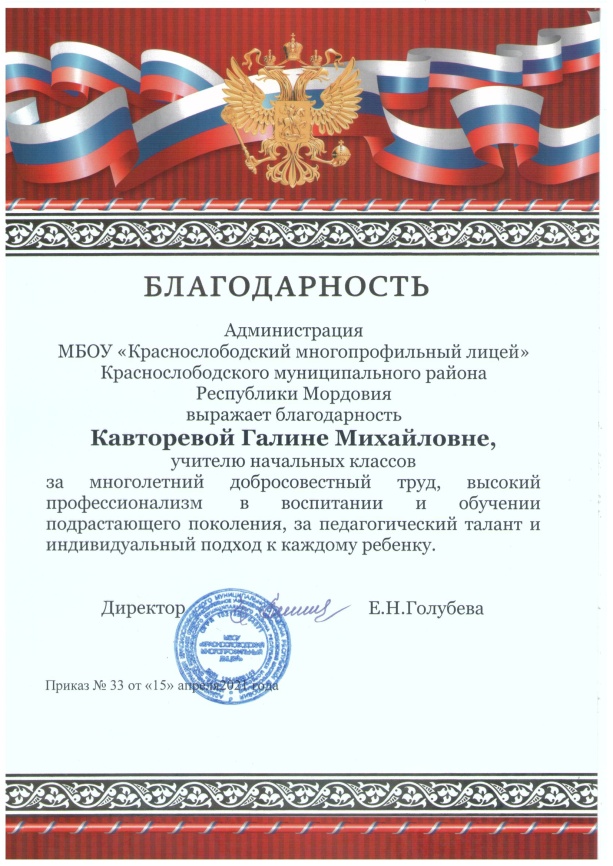 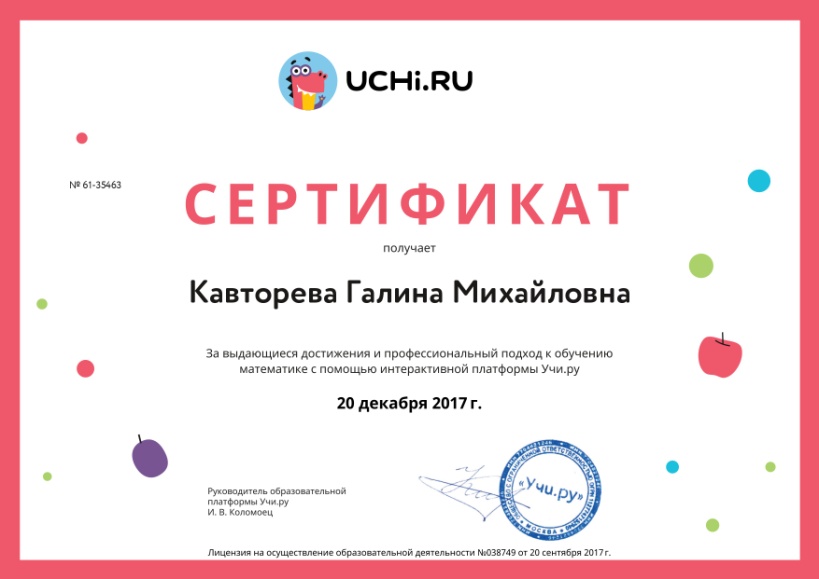 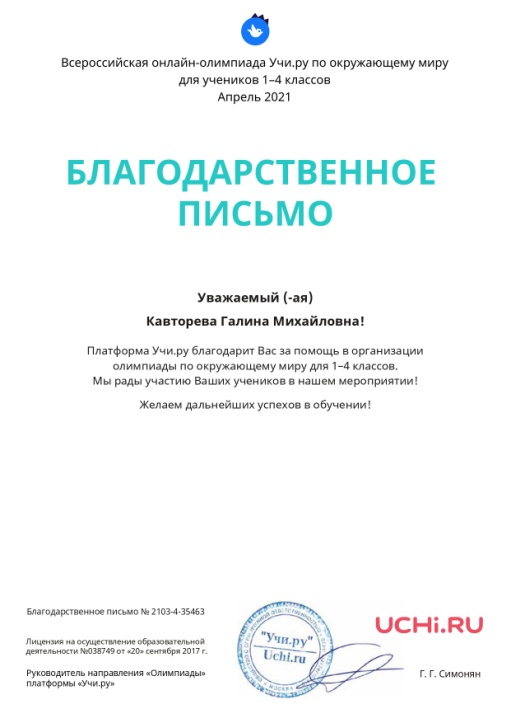 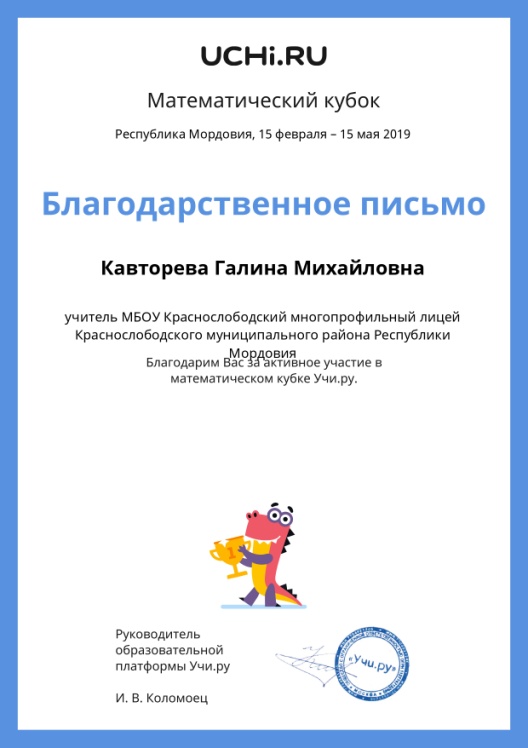 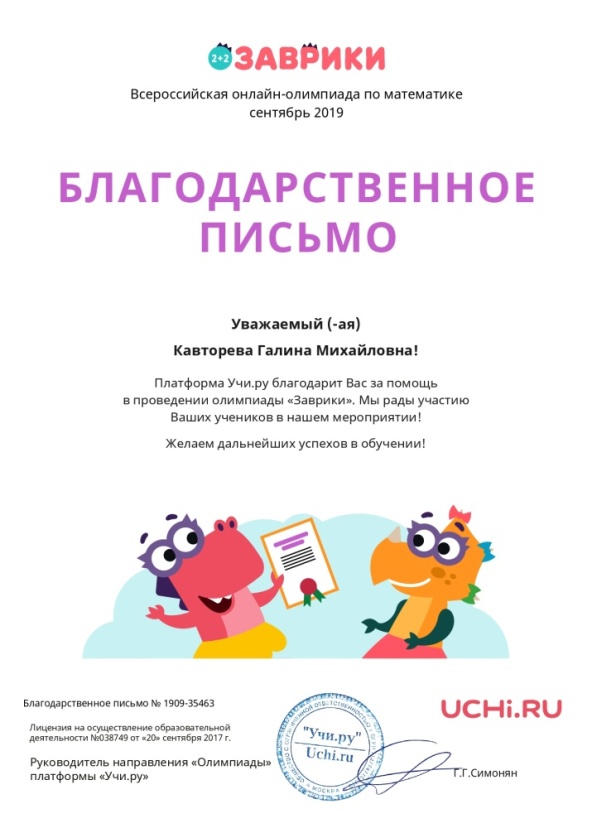 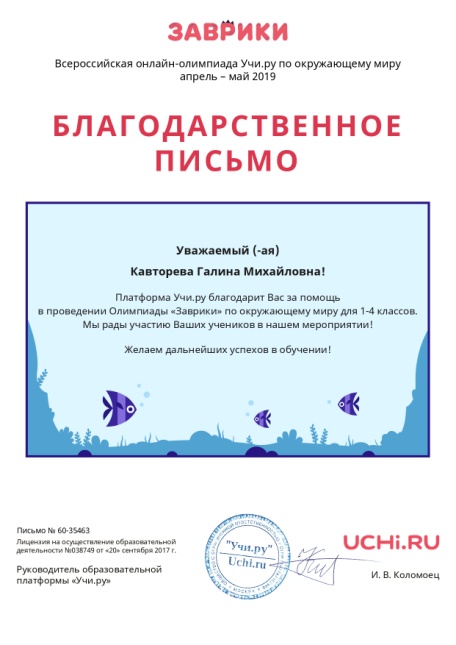 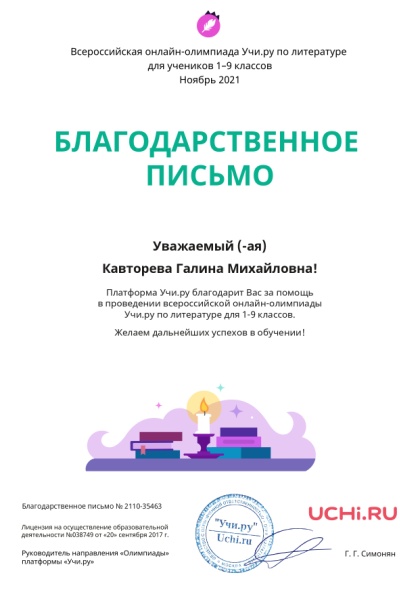 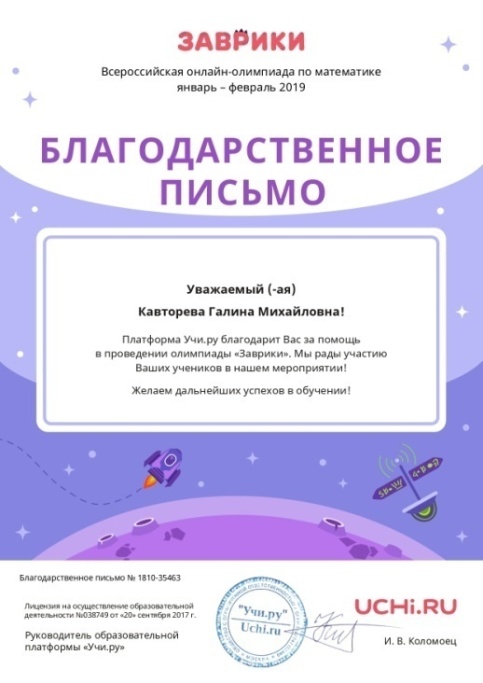 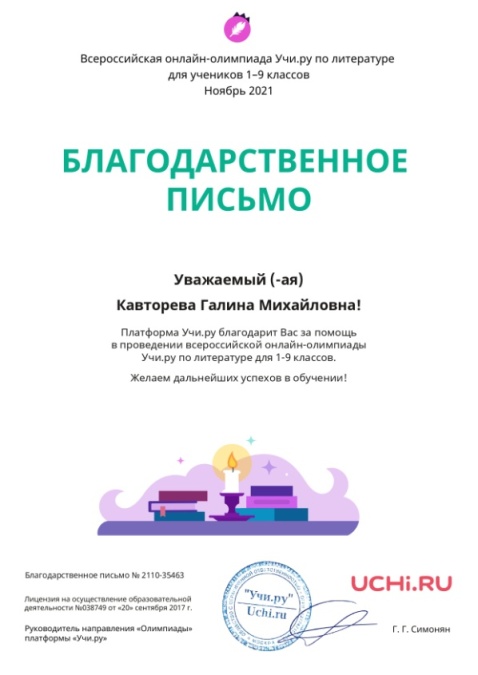